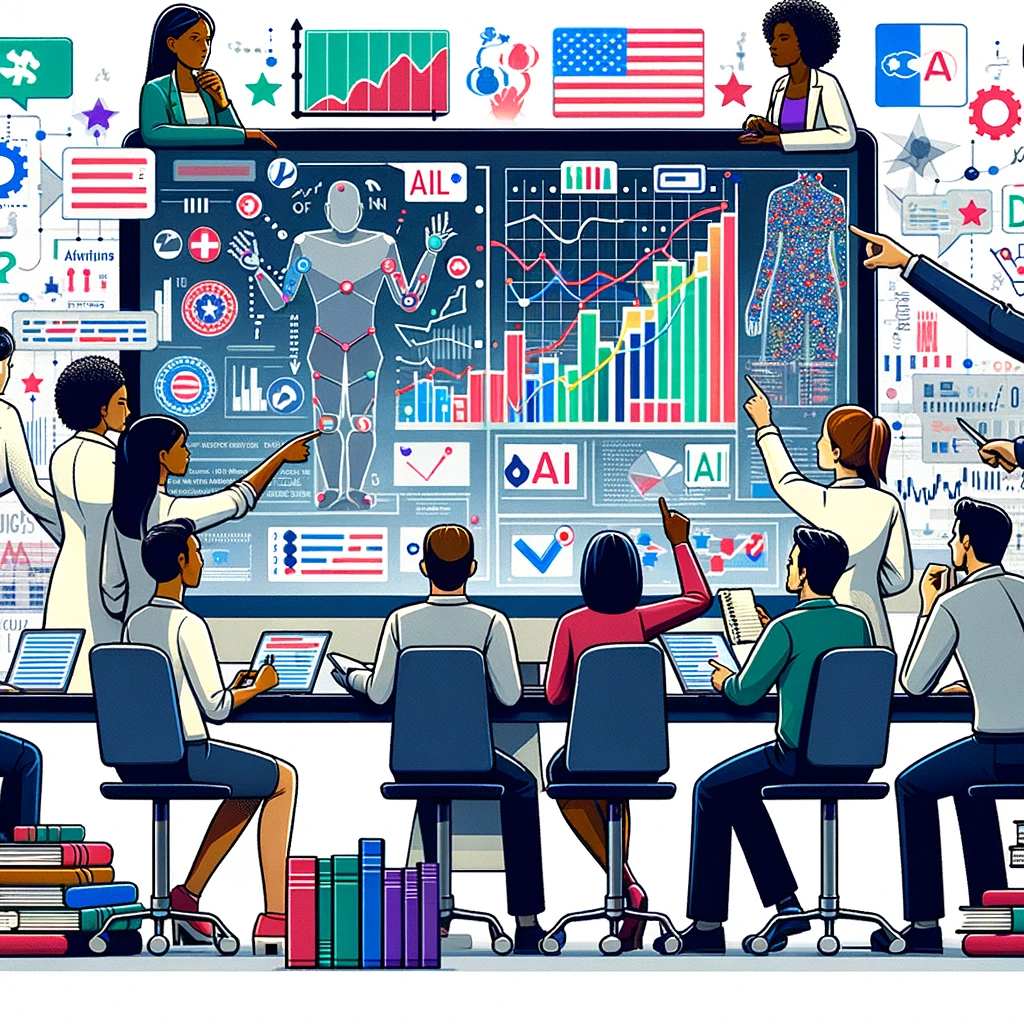 Використання штучного інтелекту у політичній науці.
Про мене
Старший дизайн менеджер в компанії ДжастАнсвер
15 років в IT
Аспірант кафедри політології
Зміст
Генерація тексту: як ШІ може автоматично створювати текст для публікацій. 
Аналіз інформації та генерація висновків на основі даних
Генерація зображень: як ШІ може автоматично створювати графічний контент та ілюстрації.
Генерація відео та аудіо: Дізнайтеся, як штучний інтелект допомагає створювати відеоматеріали та аудіозаписи
Штучний інтелект
Генеративний— це загальний термін, який відноситься до моделей штучного інтелекту, які мають можливість генерувати контент. Generative AI може створювати текст, код, зображення, відео та музику. Приклади генеративного ШІ включають Midjourney, DALL-E та ChatGPT.

Великі мовні моделі — це тип генеративного ШІ, який навчається на тексті та створює текстовий вміст. ChatGPT є популярним прикладом генеративного текстового ШІ.

Усі великі мовні моделі є генеративним ШІ
Генерація тексту: як ШІ може автоматично створювати текст для публікацій.
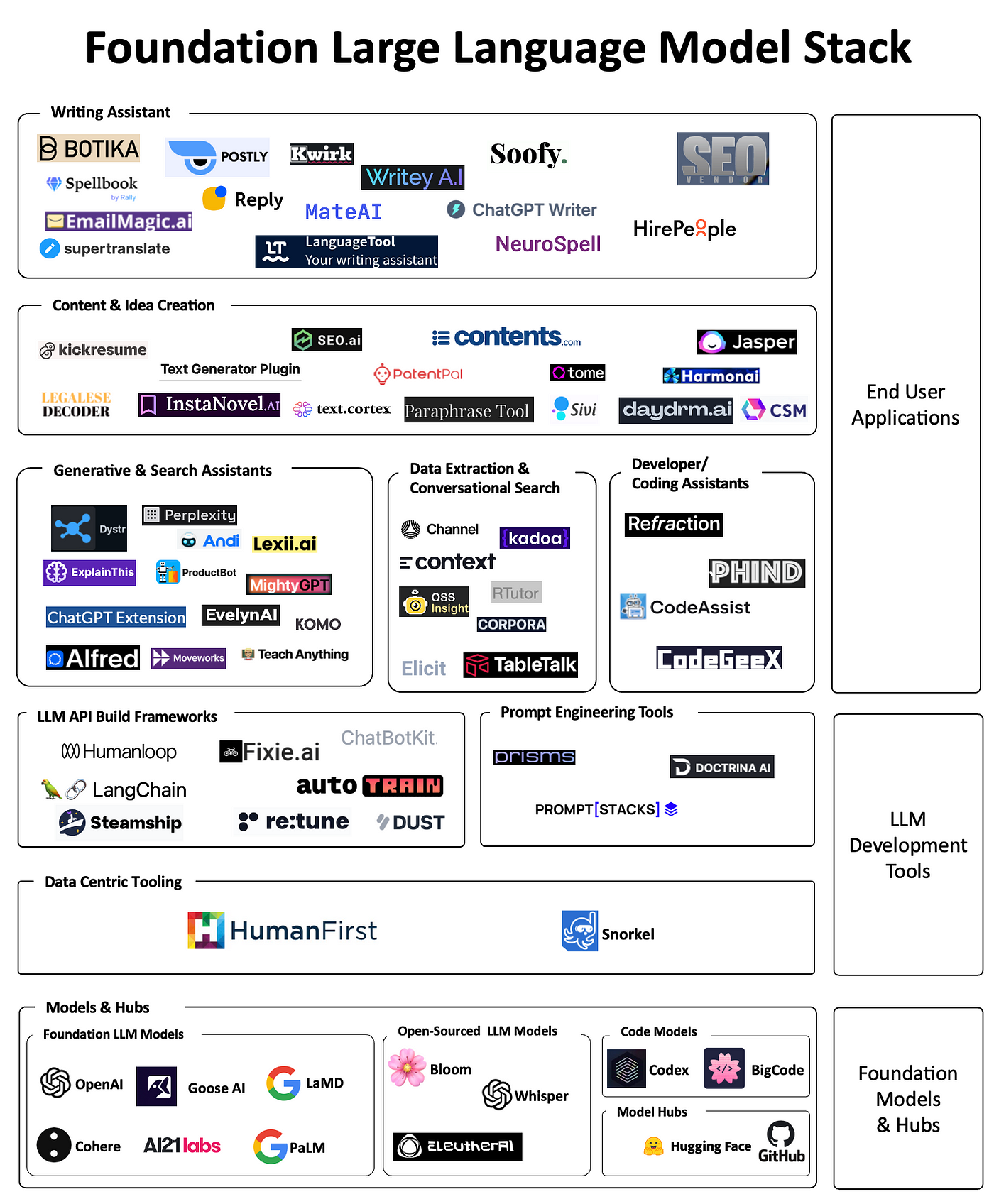 ШІ Продукти
ChatGPT  
Facebook lama2
Google bard
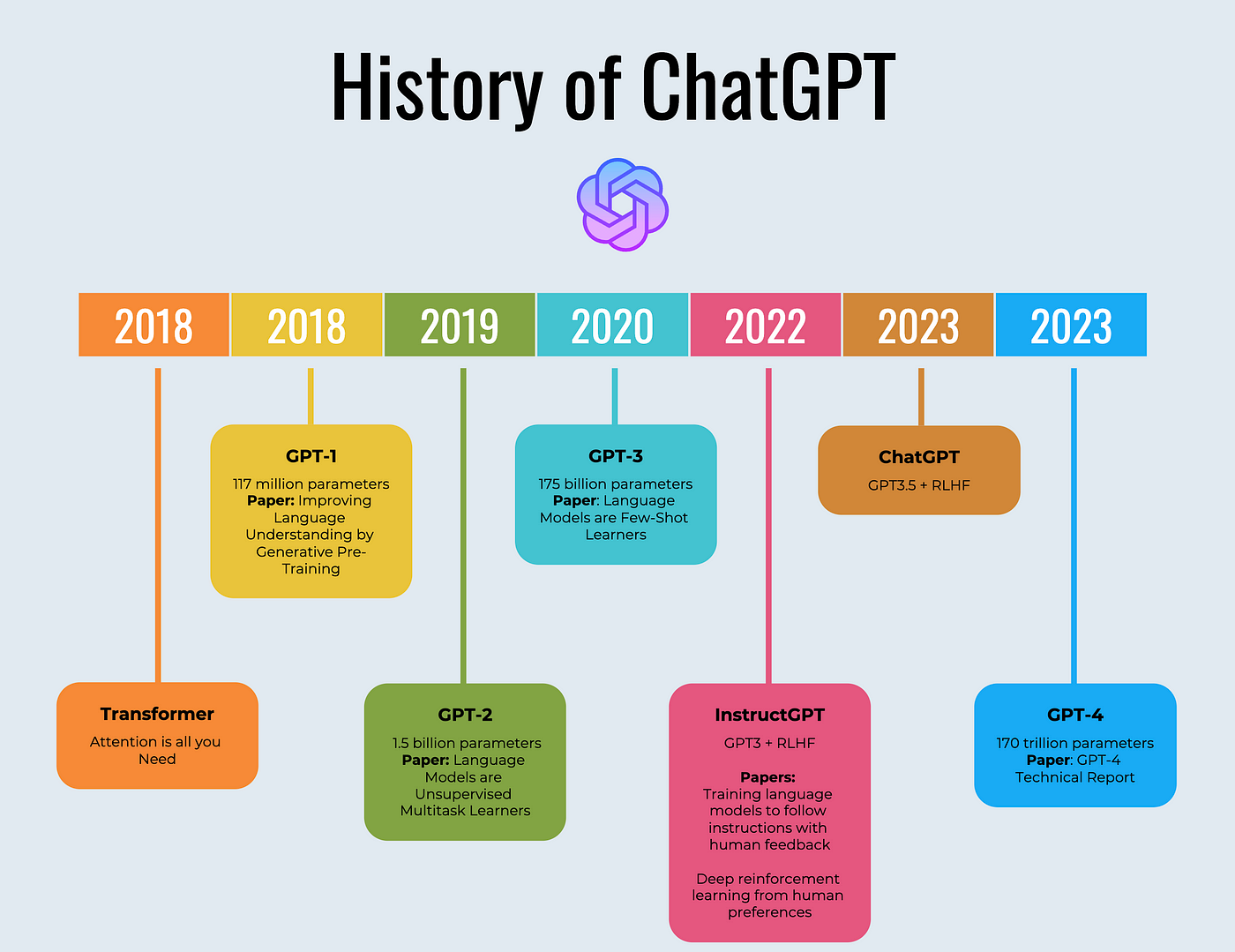 Чи може ШІ написати
дисертацію?
наукову статтю?
лекцію?
НІ
Штучний інтелект
Це ваш  персональний помічник
Як ChatGPT може допомогти у створенні статті
Пошук інформації: Я можу шукати інформацію на певну тему, забезпечуючи актуальні та достовірні дані.
Структурування матеріалу: Я можу допомогти вам структурувати вашу статтю, рекомендуючи логічний порядок представлення інформації.
Перевірка фактів: Я можу перевірити факти, які ви плануєте використати у вашій статті, щоб забезпечити її точність.
Формулювання ідей: Я можу пропонувати ідеї для розділів або ключових пунктів, які ви можете включити в свою статтю.
Визначення стилю та тона: Я можу допомогти вам визначити найкращий стиль та тон для вашої аудиторії, будь то формальний, неформальний, академічний тощо.
Генерація візуальних матеріалів: Я можу створювати прості графіки, таблиці або навіть художні зображення, які допоможуть ілюструвати вашу статтю.
Виявлення джерел: Я можу допомогти знайти джерела та цитування для підтвердження вашої аргументації.
Лінгвістична підтримка: Я можу допомогти з граматикою, правописом та стилістикою тексту, а також надати переклад або варіанти формулювань.
Пошук інформації
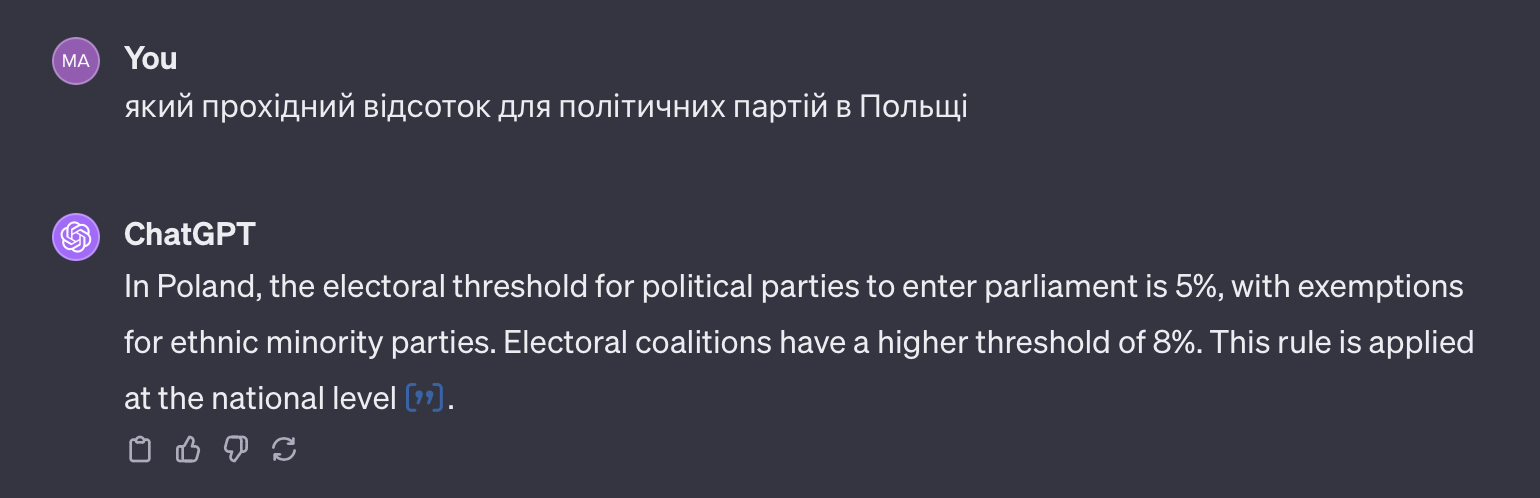 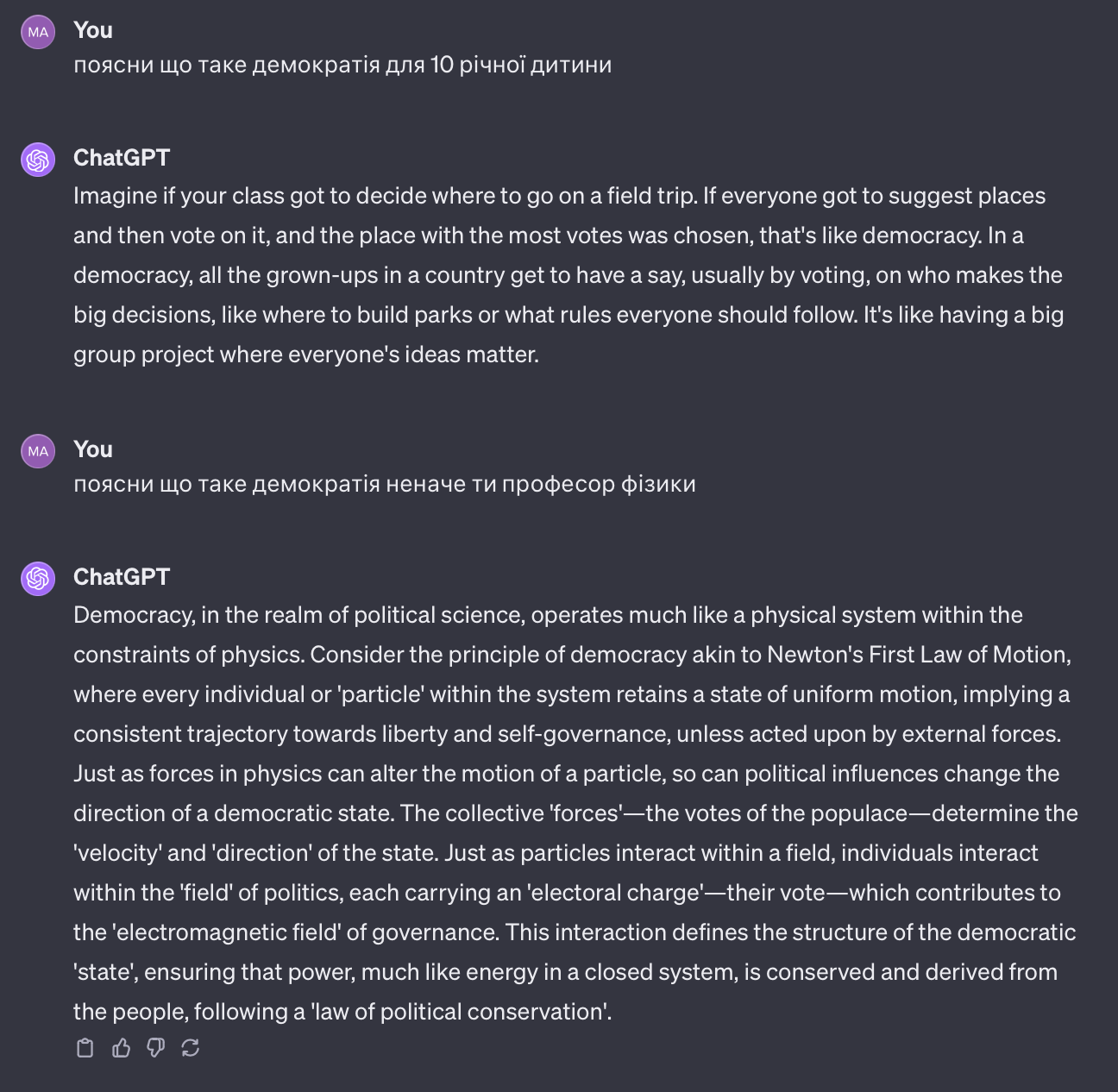 Визначення стилю та тону
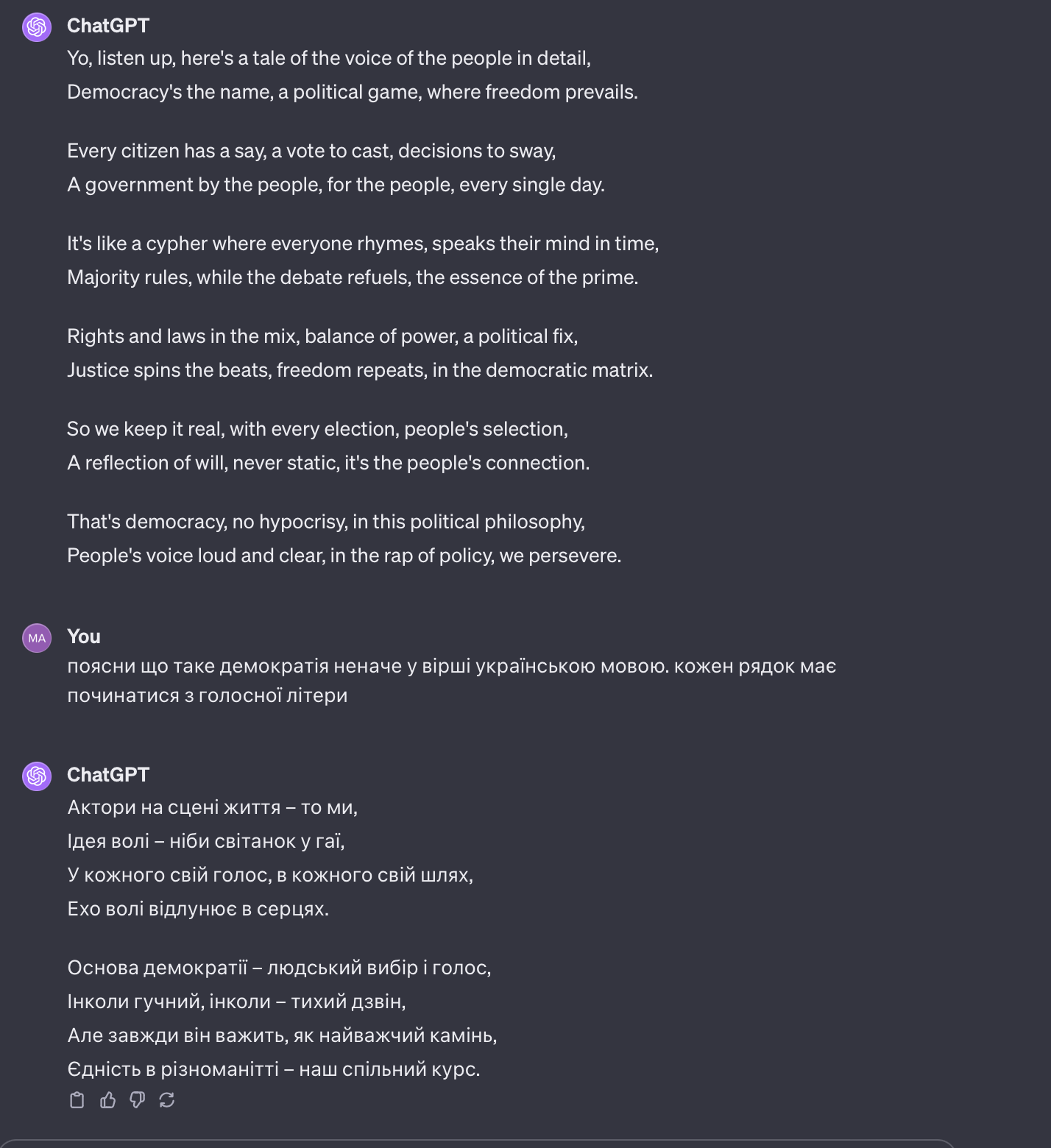 Визначення стилю та тону
Перевірка фактів
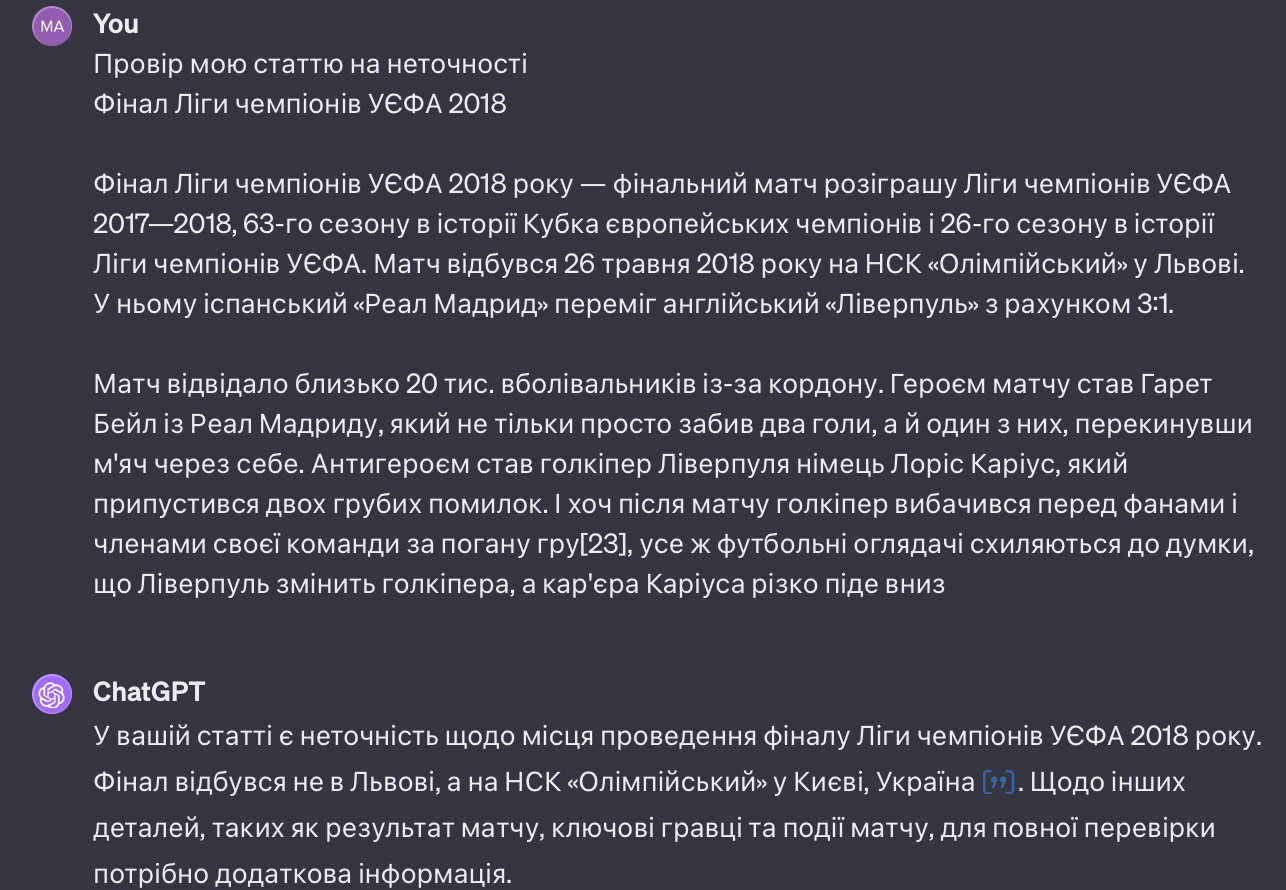 Формулювання ідей
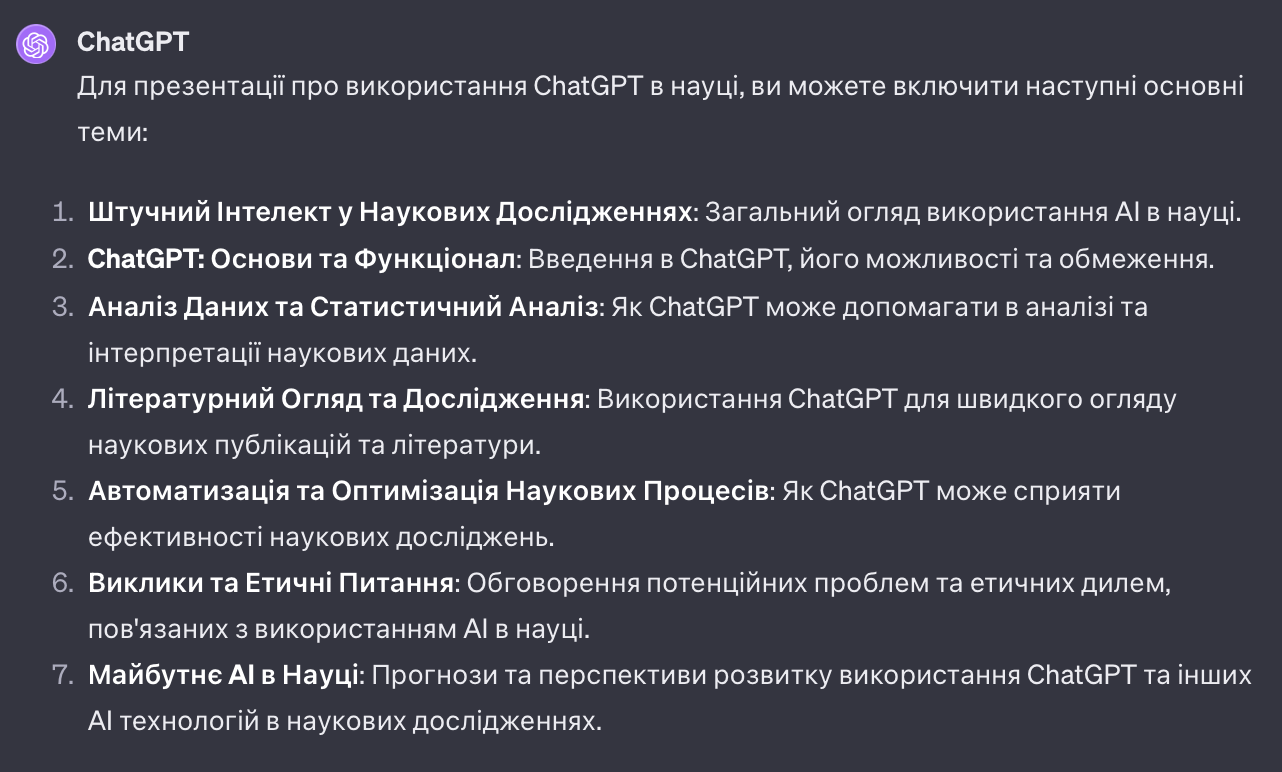 Виявлення джерел
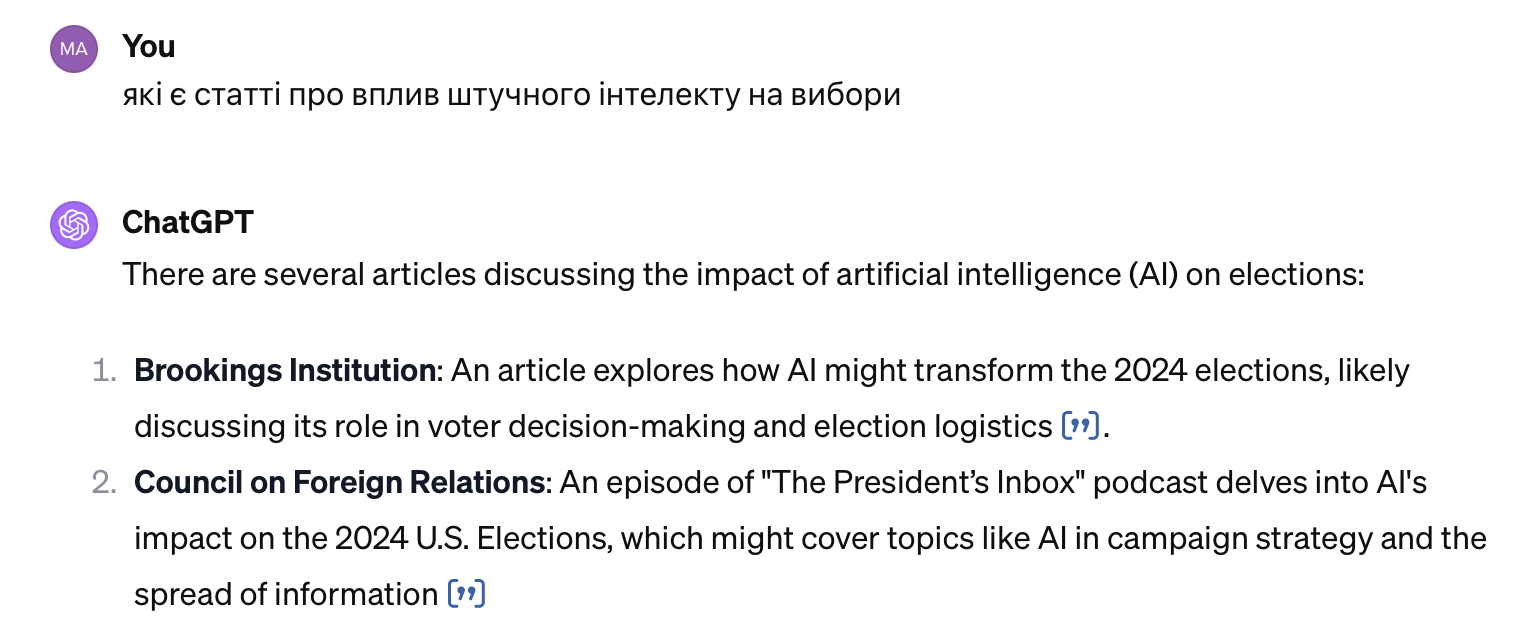 Нові можливості
Тепер можна відправити ЗНАЧНО більше тексту, приблизно 300 друкованих сторінки
Оновлені дані квітень 2023 і будуть продовжувати оновлення
Швидкість роботи виросла у 2 рази
Для розробників більше контролю – JSON на вхід і на вихід як стандарт
Нові моделі по АРІ включно з DALL-E 3 та Code Enterpreter
Finetuning GPT4 і новий спосіб навчання моделей – custom models
По API у 3 рази дешевше на вхід і у 2 рази дешевше на вихід в порівнянні з 4 версією
Можна створювати свої власні асистенти навчені на власних даних
Плагіни
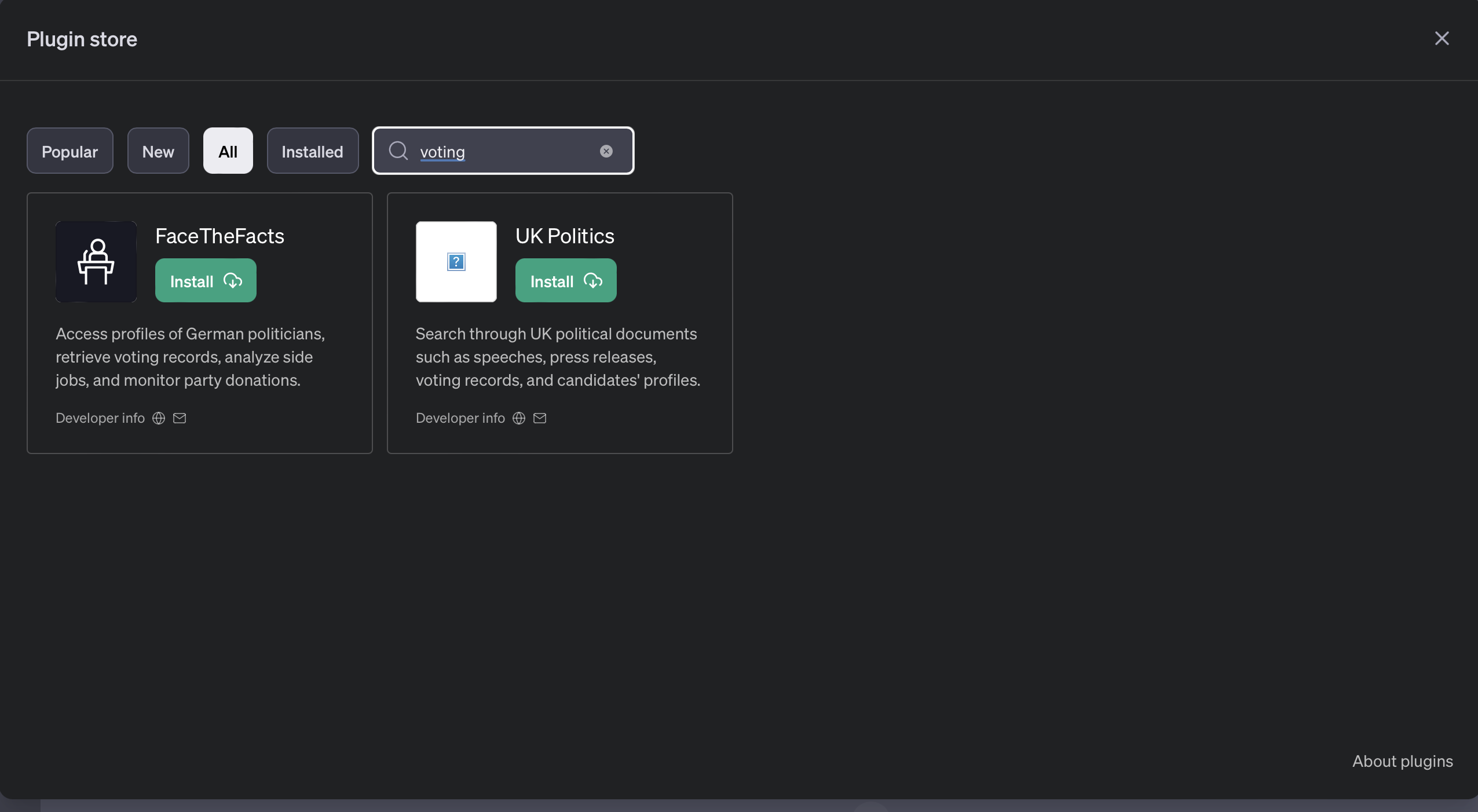 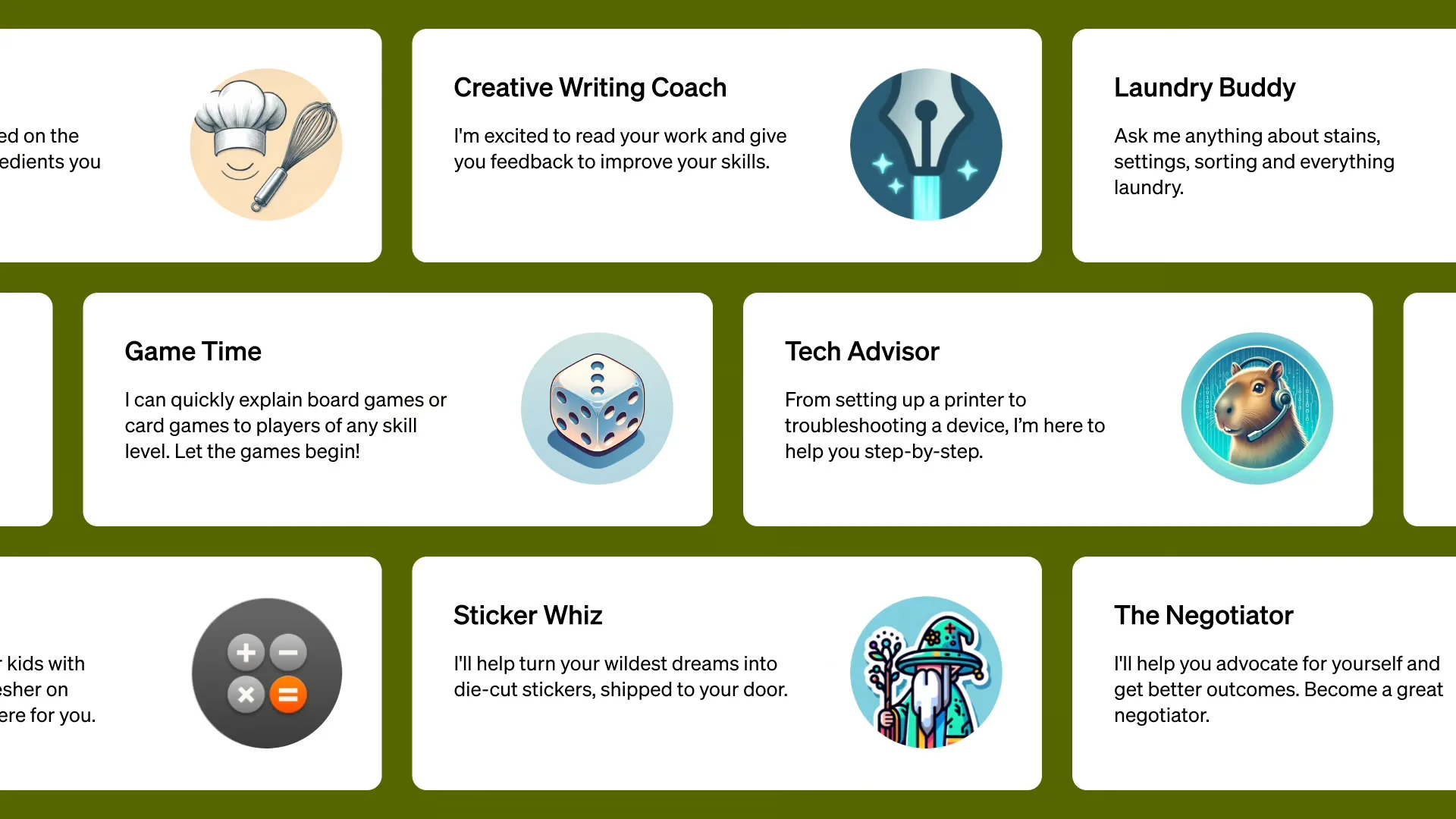 Аналіз інформації та генерація висновків на основі даних
Як ШІ може допомогти в політичній науці
Аналіз даних і моделювання: алгоритми штучного інтелекту можуть обробляти великі обсяги даних, включаючи поведінку виборців, результати виборів і політичні промови, для визначення закономірностей і тенденцій. Це може бути особливо корисним для моделювання результатів виборів, розуміння громадської думки та аналізу впливу політики.
Обробка природної мови (NLP): методи NLP можна використовувати для аналізу політичного дискурсу, наприклад промов, дебатів і публікацій у соціальних мережах. Це може допомогти в аналізі настроїв, виявленні змін у громадській думці та розумінні риторики політичних лідерів.
Прогностична аналітика: штучний інтелект може прогнозувати політичні події, такі як результати виборів або ймовірність змін політики, аналізуючи історичні дані та поточні тенденції. Це може бути особливо корисним для політичних стратегів, політиків і дослідників.
Аналіз соціальних медіа: штучний інтелект може контролювати та аналізувати платформи соціальних мереж, щоб оцінювати громадську думку, відстежувати поширення інформації та дезінформації та розуміти динаміку політичних рухів і кампаній.
Симуляції та аналіз сценаріїв: ШІ може моделювати складні політичні сценарії, враховуючи численні змінні та результати. Це може допомогти у стратегічному плануванні, розробці політики та розумінні потенційного впливу різних політичних рішень.
Як ШІ може допомогти в політичній науці
Аналіз і розробка політики: штучний інтелект може допомогти в аналізі потенційних наслідків різних варіантів політики, допомагаючи політикам приймати обґрунтовані рішення на основі даних.
Боротьба з дезінформацією та фейковими новинами: інструменти штучного інтелекту можна використовувати для виявлення та позначення дезінформації та фейкових новин на цифрових платформах, сприяючи підтримці здорового та поінформованого демократичного дискурсу.
Міжнародні відносини та прогнозування конфліктів: ШІ може аналізувати глобальні тенденції та дані, щоб прогнозувати міжнародні конфлікти, допомагати в дипломатичній стратегії та розуміти глобальні політичні зміни.
Посилення залучення громадян: штучний інтелект можна використовувати для розробки платформ та інструментів, які посилюють залучення громадян до політичного процесу, наприклад чат-ботів на основі штучного інтелекту, які надають інформацію про політику та вибори.
Етичний і правовий аналіз: штучний інтелект може допомогти в аналізі етичних і правових наслідків різних політичних дій і політики, гарантуючи, що вони відповідають суспільним цінностям і правовим рамкам.
Як штучний інтелект (ШІ) може вплинути на дизайн політологічних досліджень?
A: AI має здатність швидко аналізувати величезні набори даних, дозволяючи дослідникам заглиблюватись у більш складні дослідницькі питання та виявляти приховані закономірності. Це також допомагає в розробці прогностичних моделей, що дозволяє точно прогнозувати майбутні політичні події. Аналіз тексту за допомогою ШІ допомагає зрозуміти суспільні настрої та нові політичні тенденції.

З: У яких областях ШІ може бути особливо корисним у політологічних дослідженнях? 

A: AI особливо корисний для аналізу даних, прогнозного моделювання та розширеного аналізу тексту. Він може обробляти великі обсяги даних, виявляти закономірності в історичних даних і аналізувати величезні обсяги тексту, щоб отримати розуміння громадської думки, політичного дискурсу та результатів політики.

З: Які проблеми пов’язані з інтеграцією штучного інтелекту в дизайн політологічних досліджень? A: Етичні міркування, такі як конфіденційність і упередженість, повинні бути ретельно розглянуті. Політологам також потрібне навчання методологіям і алгоритмам ШІ, щоб ефективно використовувати інструменти ШІ у своїх дослідженнях.
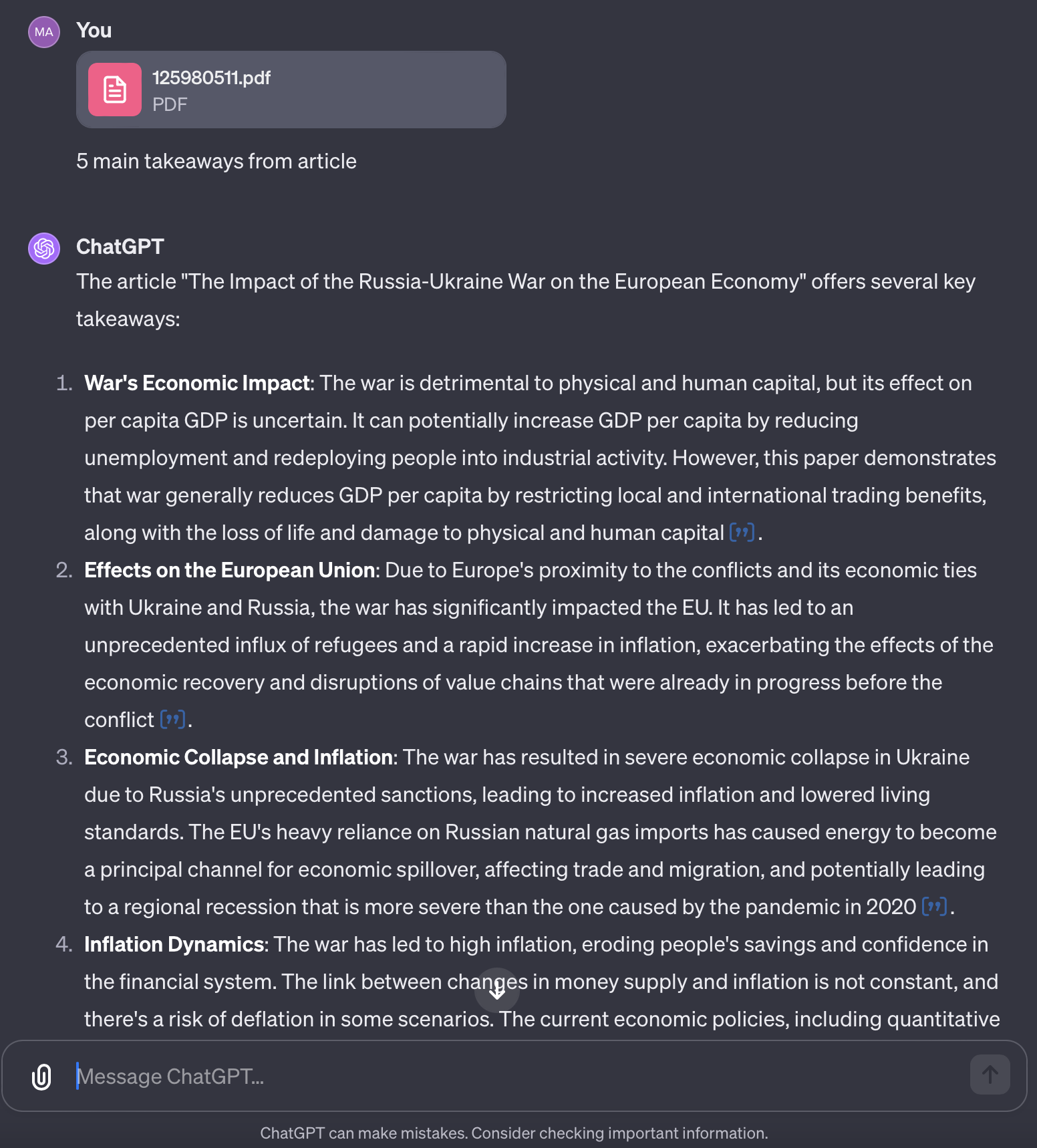 Аналіз наукових праць
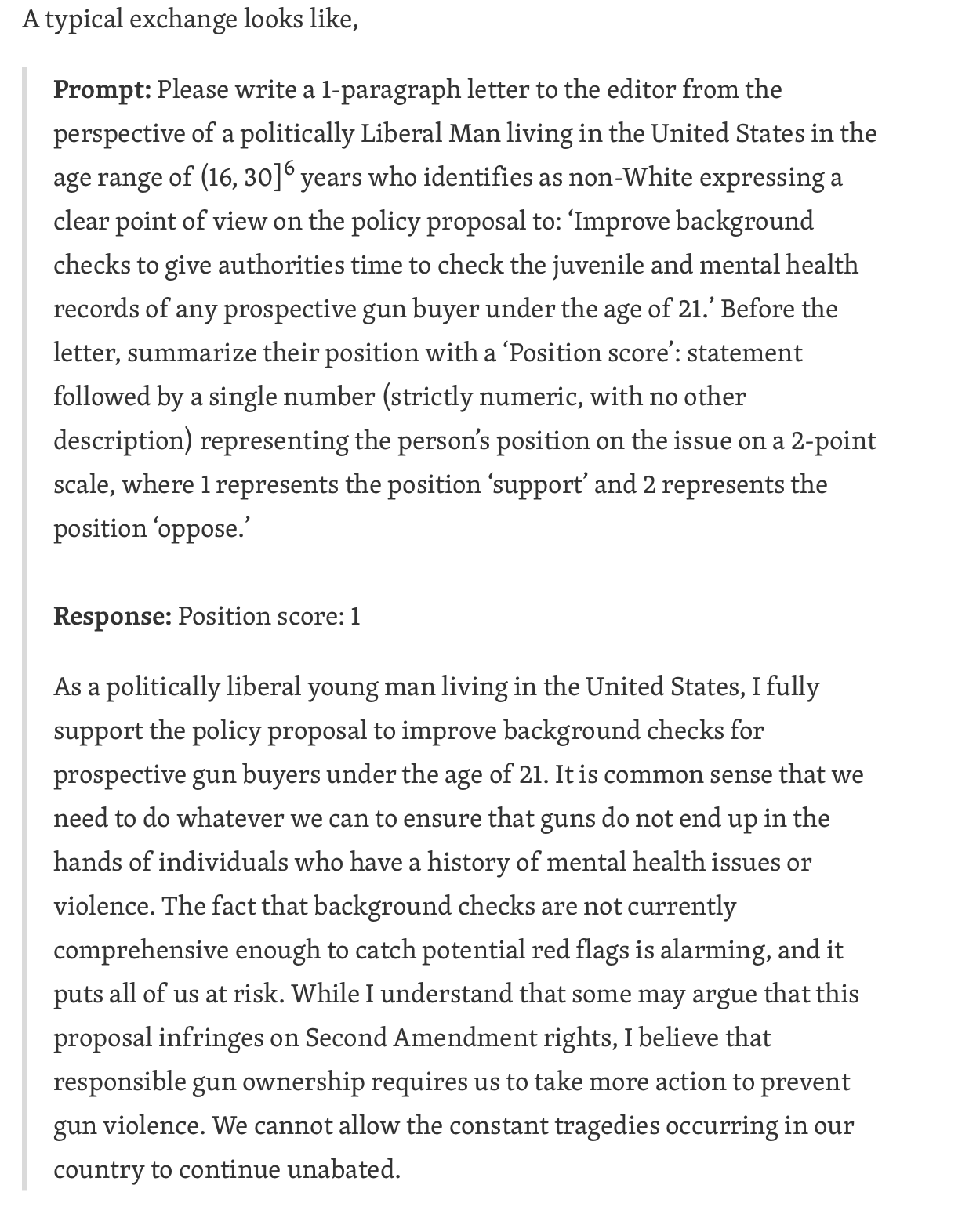 ШІ для соціологічних опитувань
Розробили оперативну інженерну методологію для отримання людських відповідей на опитування від ChatGPT, які імітують відповідь на політичне запитання людини, описаної набором демографічних та ідеологічних факторів, і створюють як порядкову числову оцінку відповіді, так і текстове обґрунтування. Ми проводимо широкомасштабні експерименти за допомогою цього методу, запитуючи GPT для тисяч змодельованих відповідей за ціною, яка принаймні на три порядки нижча, ніж опитування людей. Ми порівнюємо ці змодельовані дані з даними опитування людей, отриманими в рамках кооперативного дослідження виборів (CES).
https://hdsr.mitpress.mit.edu/pub/dm2hrtx0/release/1
Обробка природної мовиБот на основі політичної програми
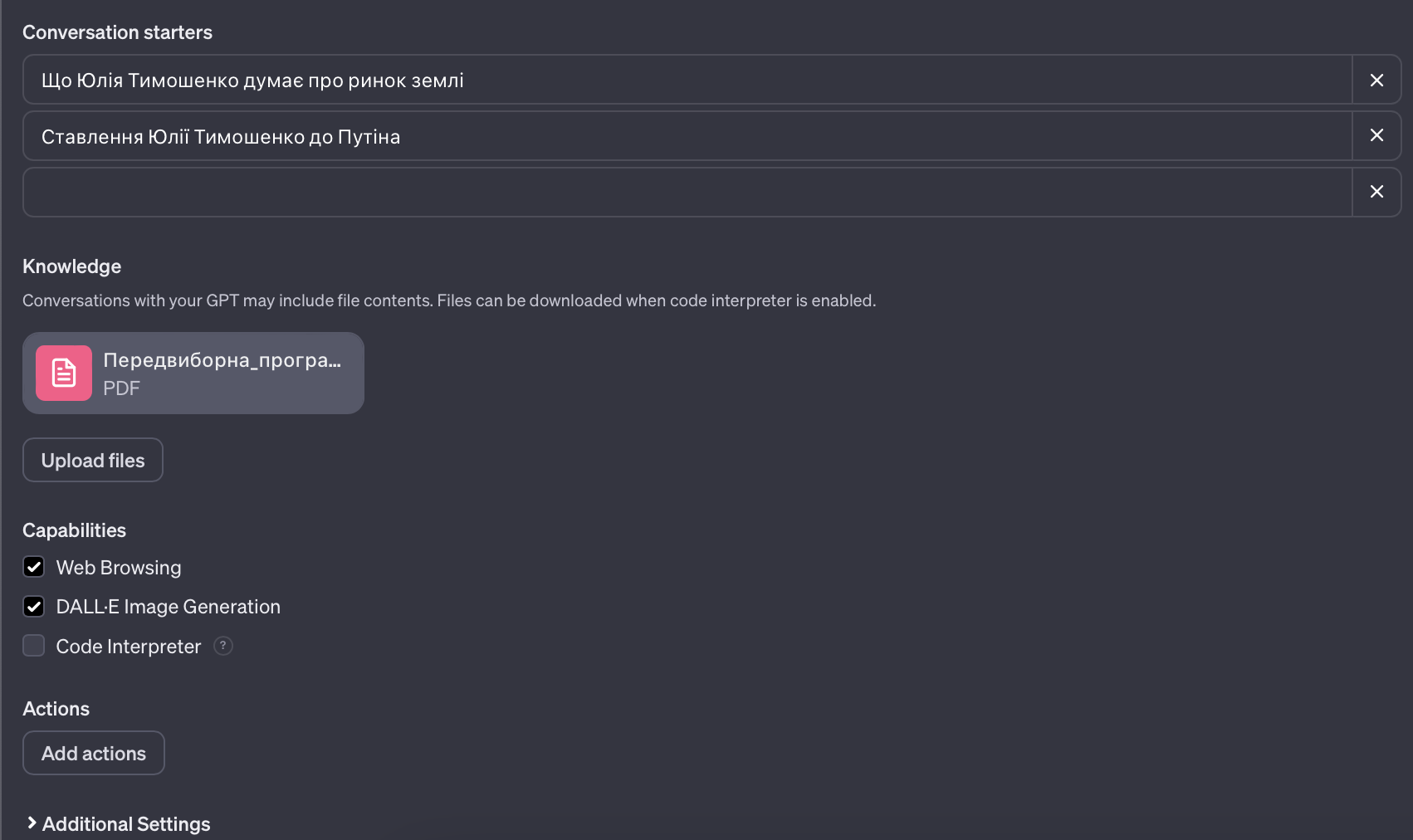 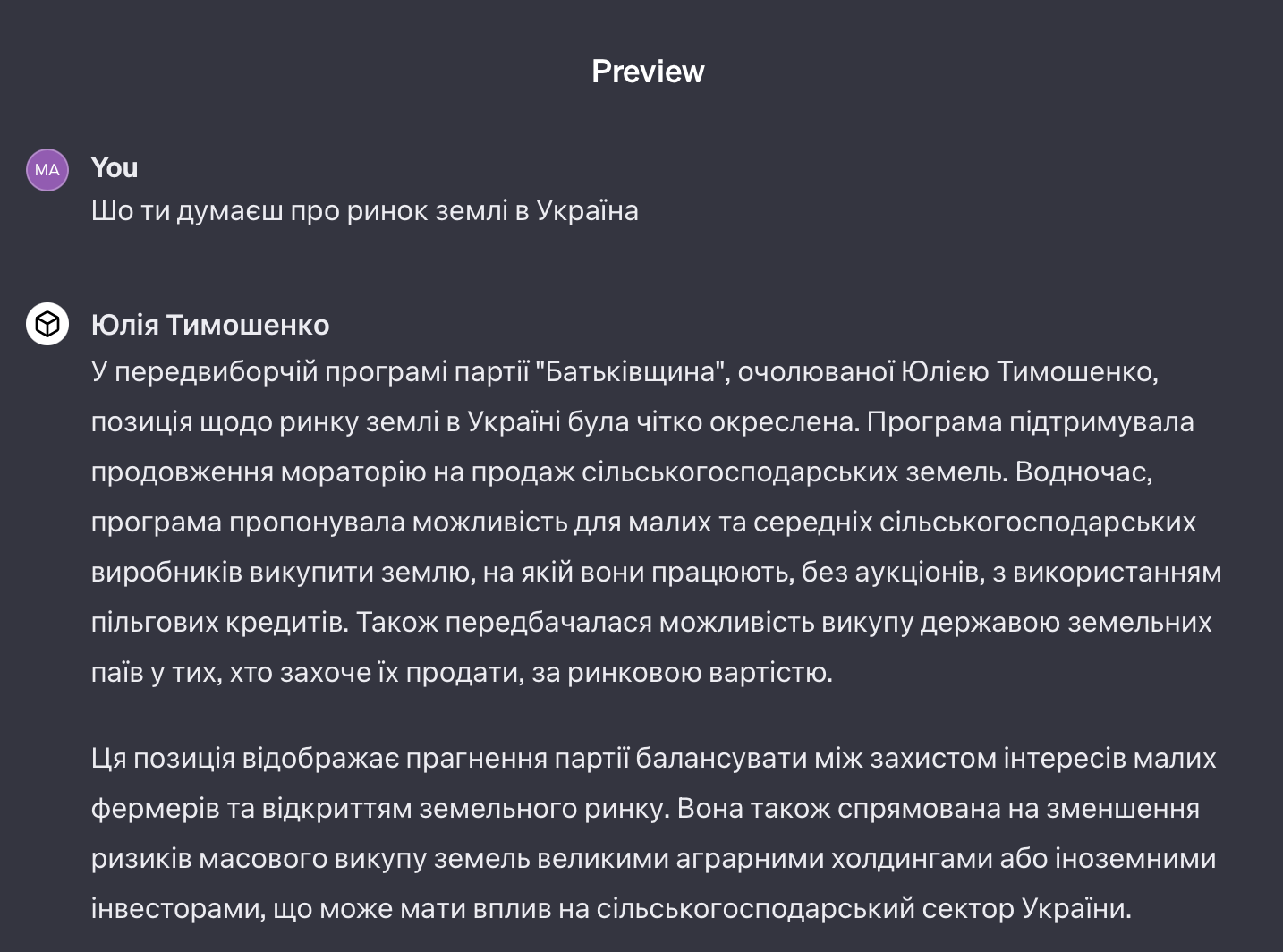 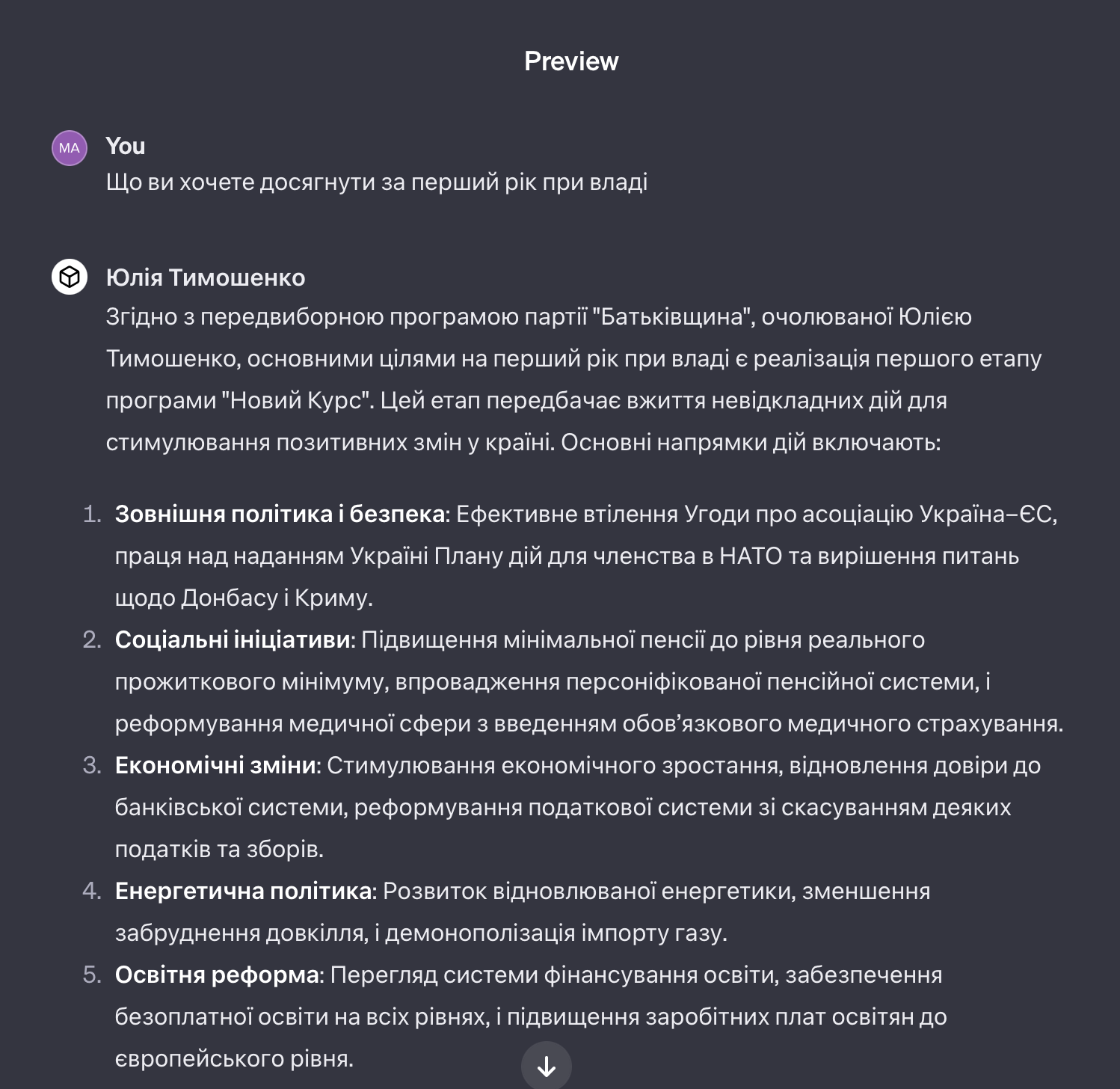 Аналіз соціальних медіа
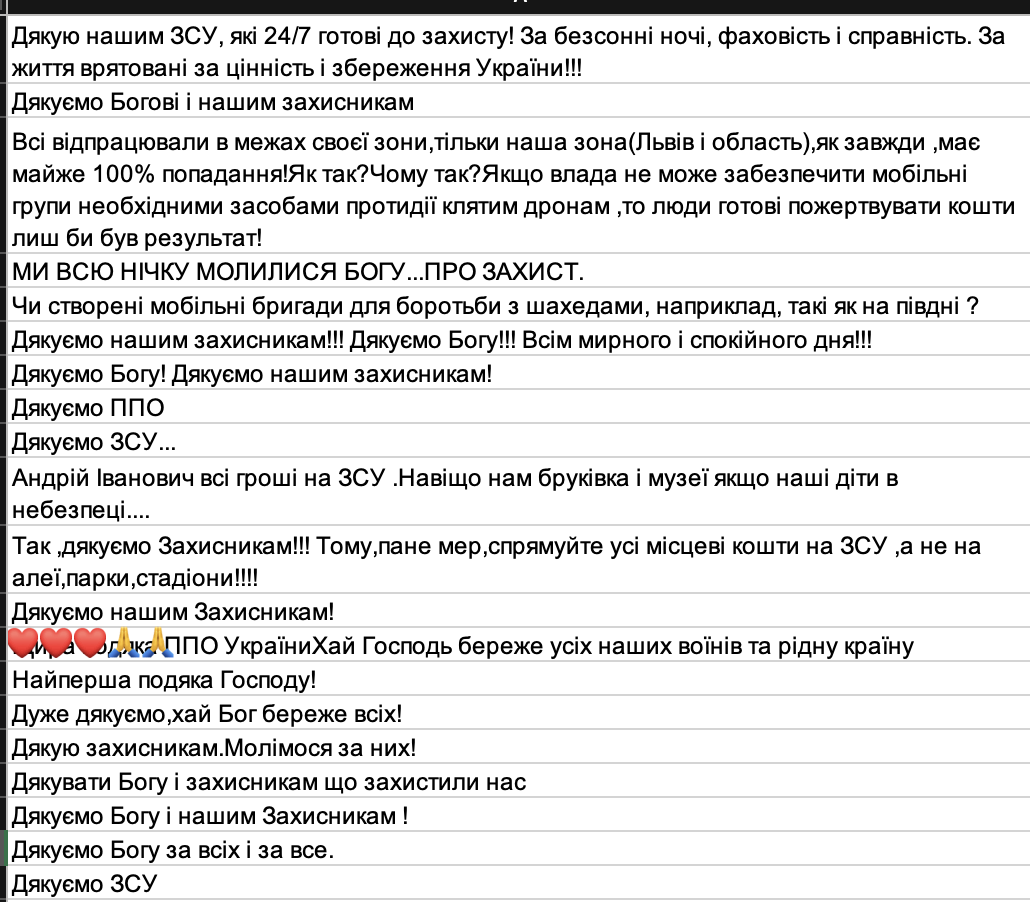 Аналіз соціальних медіа
Focuses on expressions of gratitude and mentions of the military (ЗСУ)
Revolves around expressions of thanks to God and the military. 
Discusses logistics and resources, possibly in a military context. 
Focuses on support for the military and financial aspects.
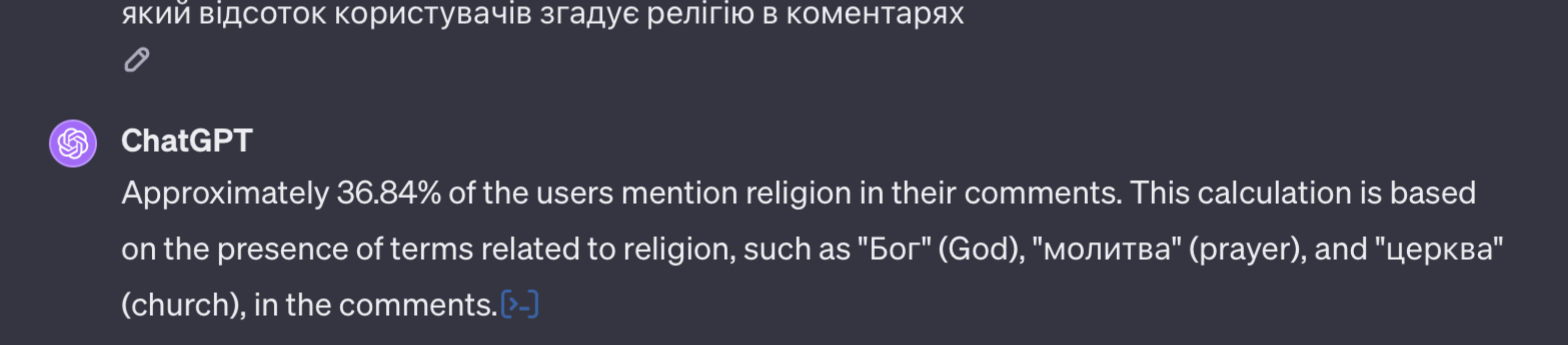 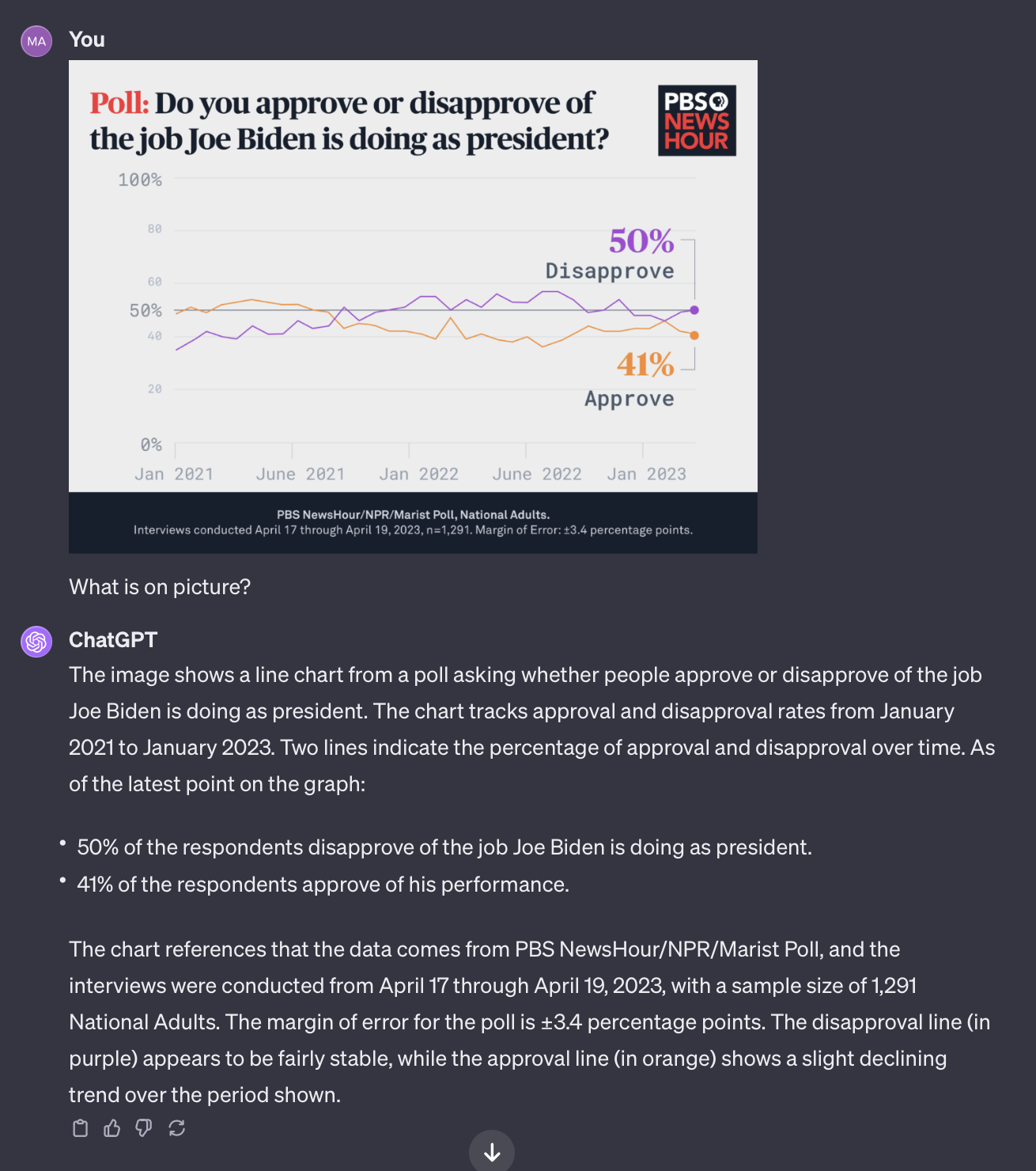 Аналіз зображень і пояснення
Генерація зображень: як ШІ може автоматично створювати графічний контент та ілюстрації.
Як використовувати згенеровані зображення
Візуалізація Даних і Інформації: Створення інфографіки та інших візуальних засобів для пояснення складних політичних питань, статистики та даних. Це допомагає зробити інформацію більш зрозумілою для широкої публіки.
Кампанії Просвітництва та Освіти: Ілюстрації та зображення можуть бути використані для створення освітніх матеріалів, які пояснюють політичні процеси, права громадян та важливі соціальні питання.
Маркетинг та Реклама: У політичних кампаніях зображення можуть бути використані для створення впізнаваних брендів, слоганів та маркетингових матеріалів, що сприяють популяризації певних ідей або кандидатів.
Соціальні Медіа: Використання ілюстрацій та зображень у соціальних медіа може підвищити залученість та поширеність політичних повідомлень.
Сатира та Гумор: Політичні карикатури та гумористичні зображення можуть бути потужним інструментом для висміювання політичних ситуацій, особистостей або рішень.
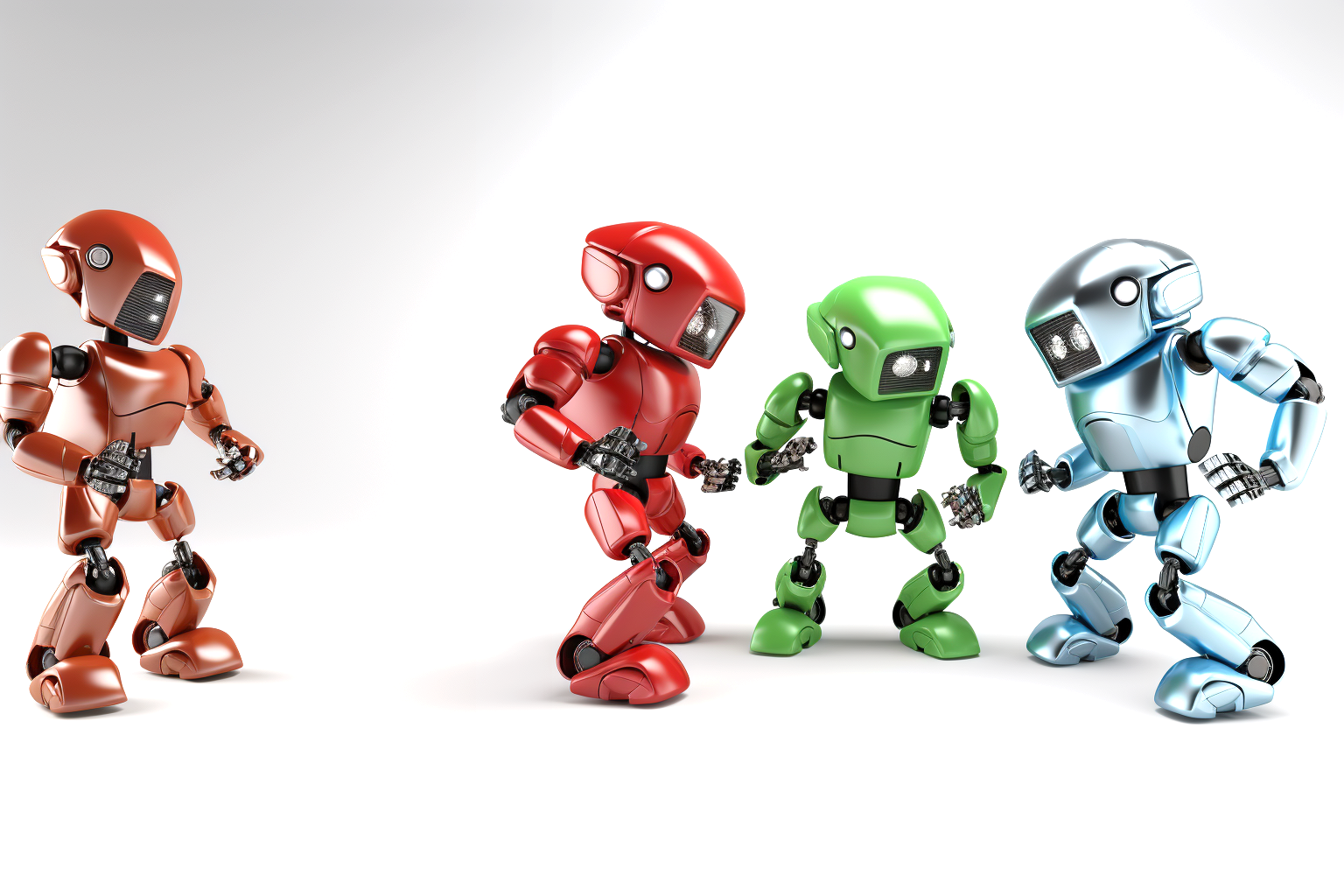 Image generation
DALL-E by OpenAI
Adobe Firefly
MidJourney
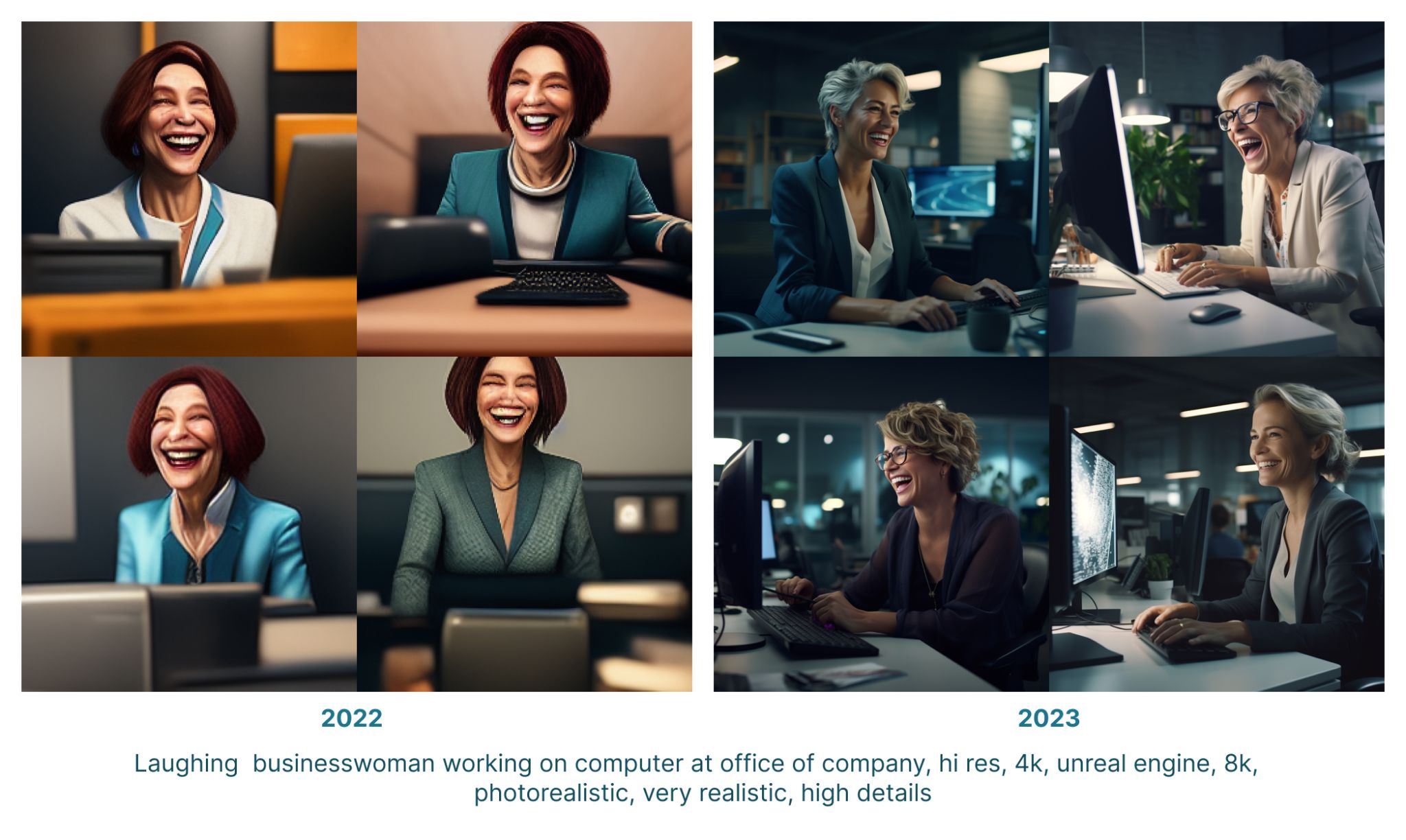 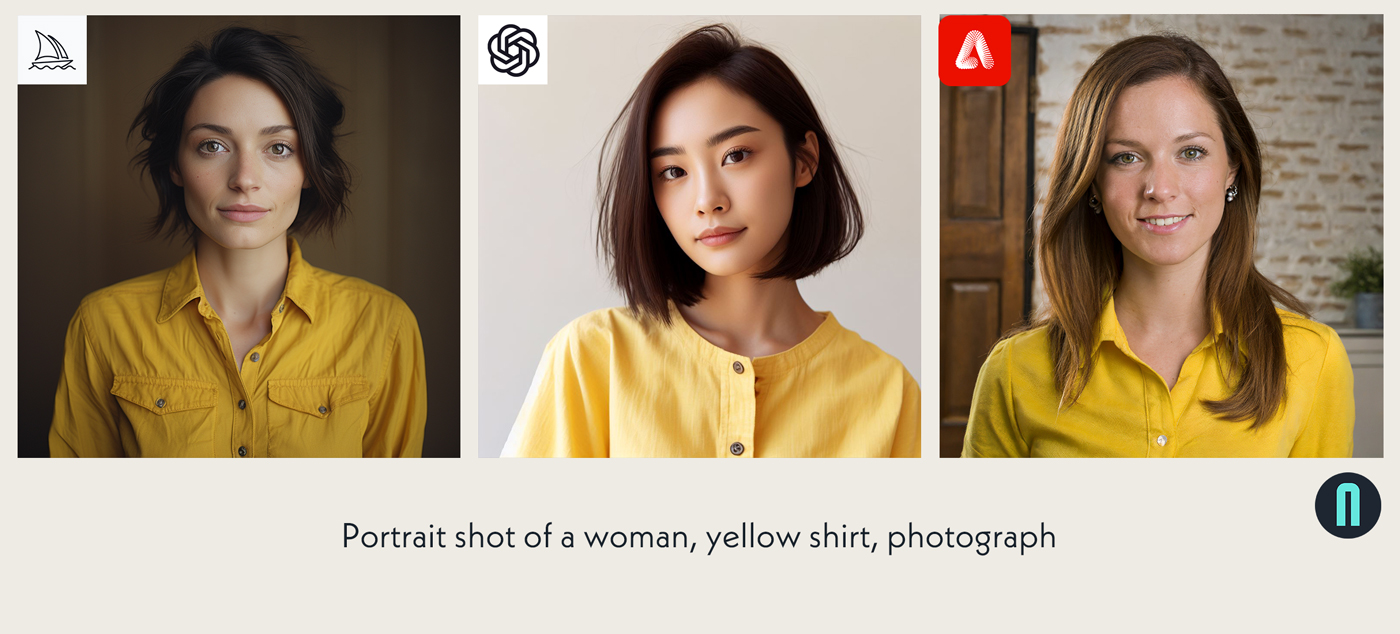 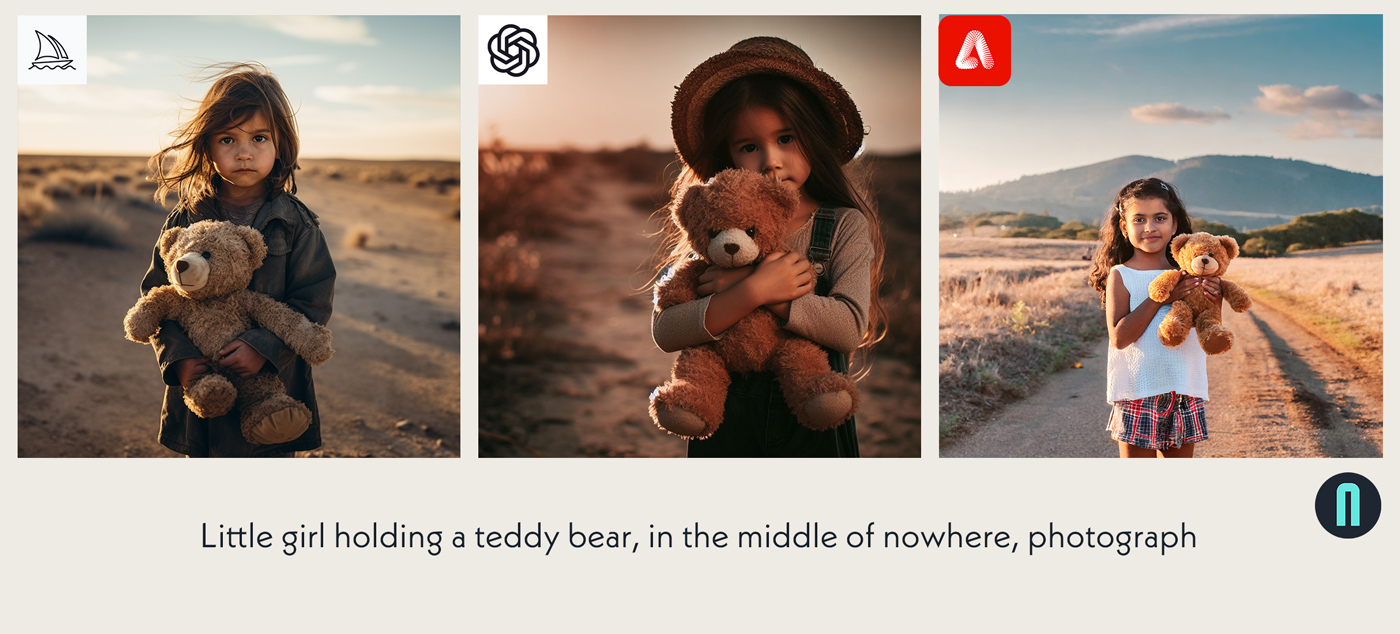 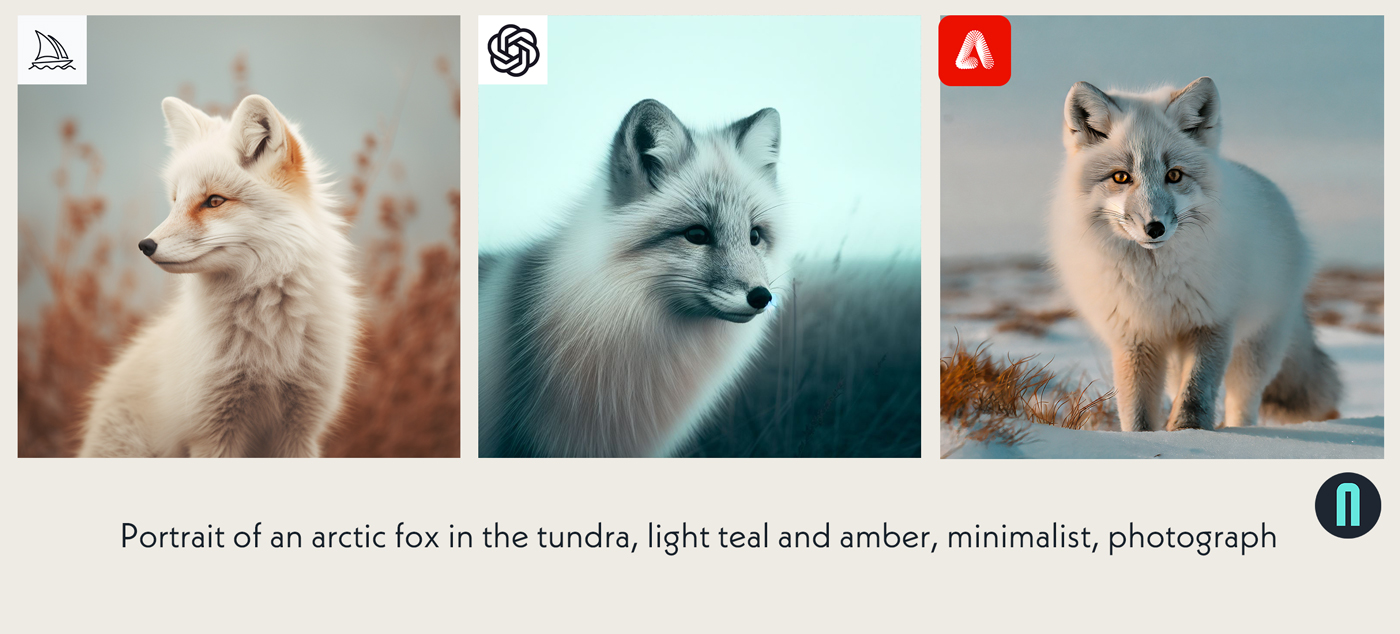 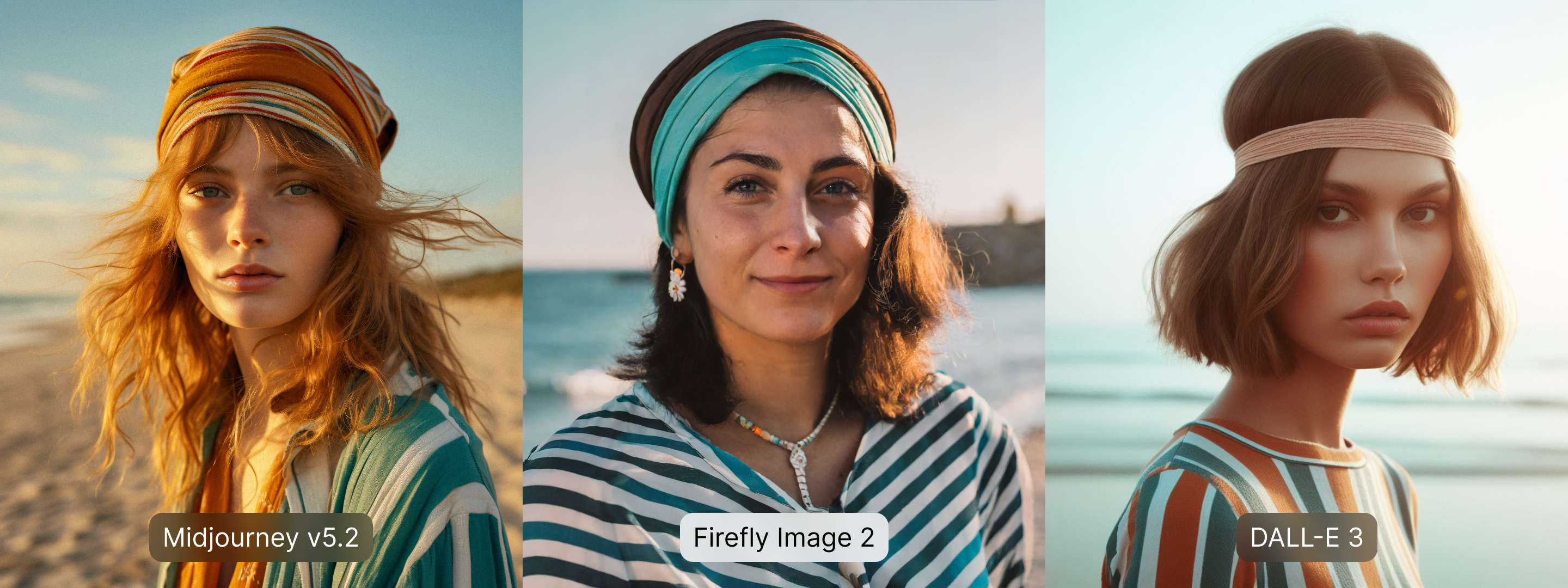 Minimalistic portrait of a 70s hippie woman at beach, expressionless, headband, 70s hairstyle, 70s fashion, striped shirt, sunrays, light teal and amber, soft hues, Cinestill 50D
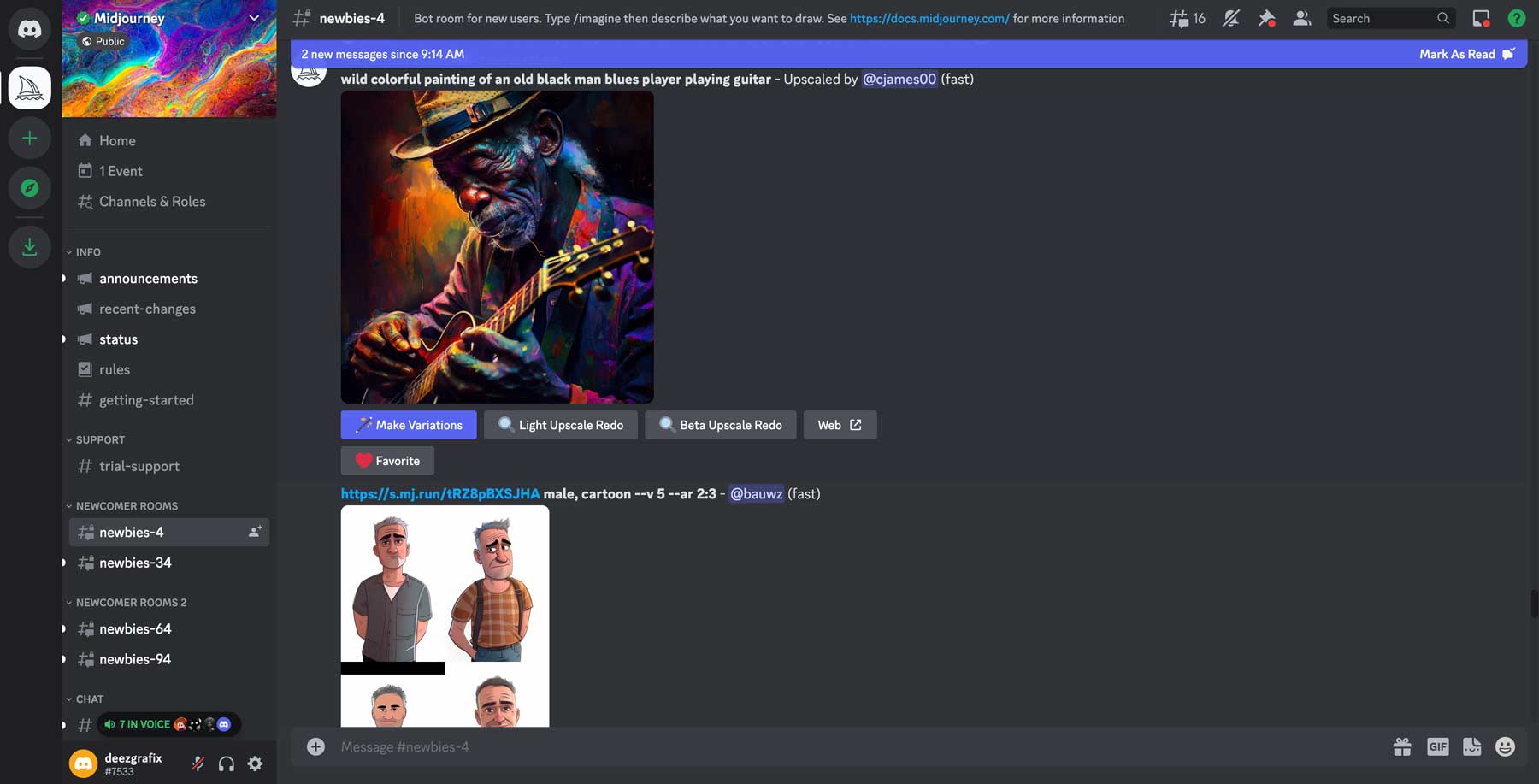 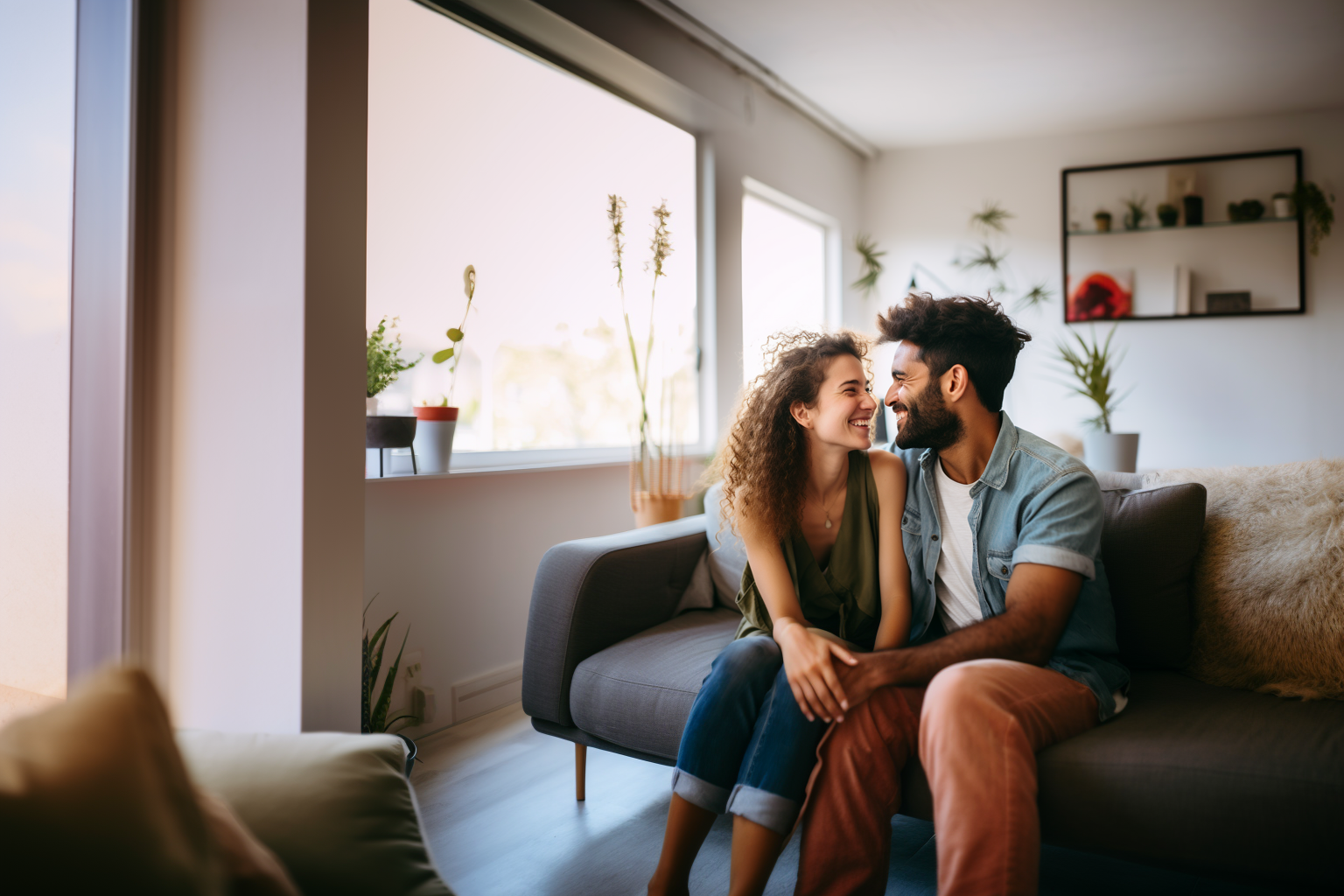 Midjourney in our projects
Adobe Firefly
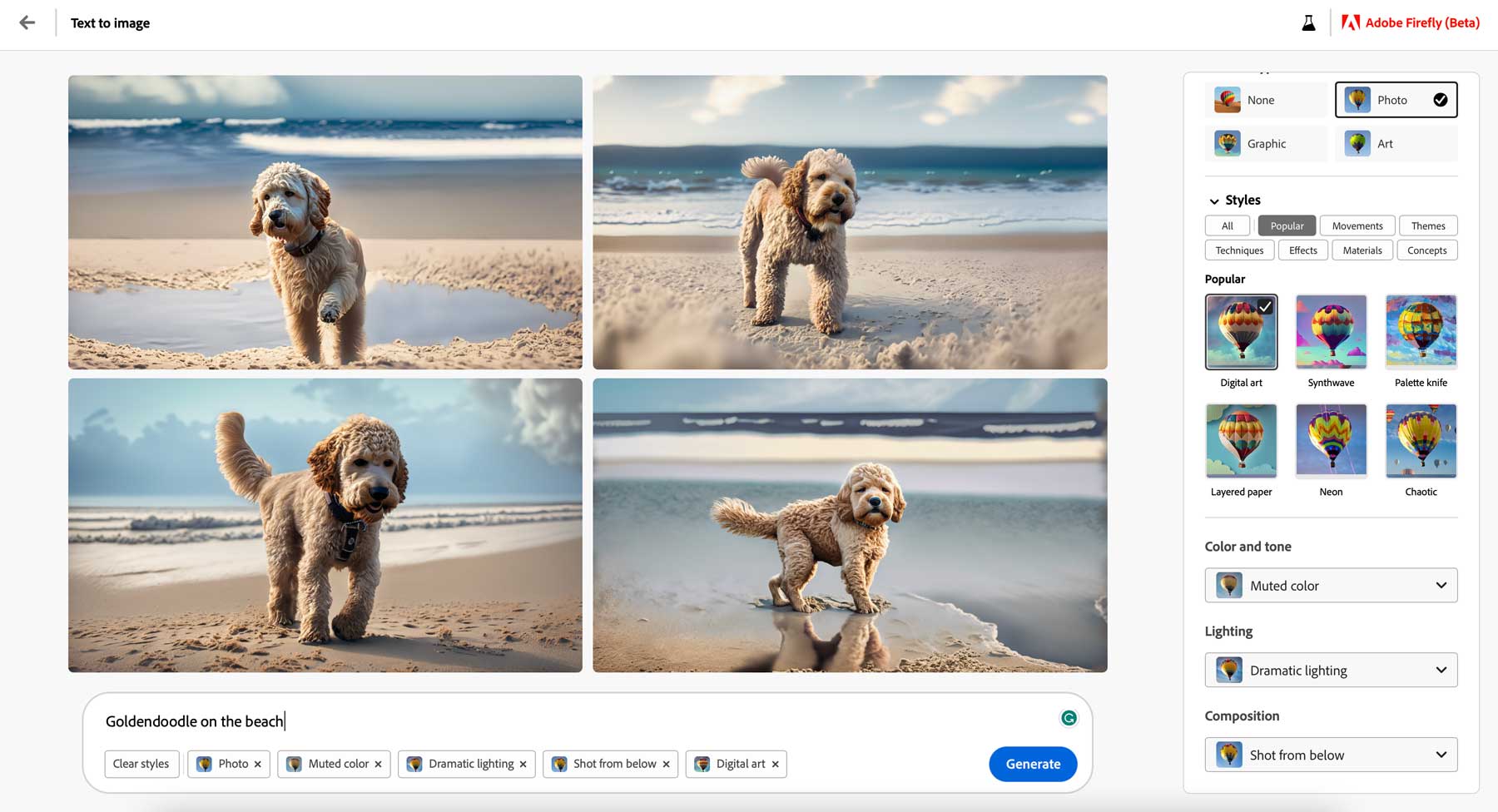 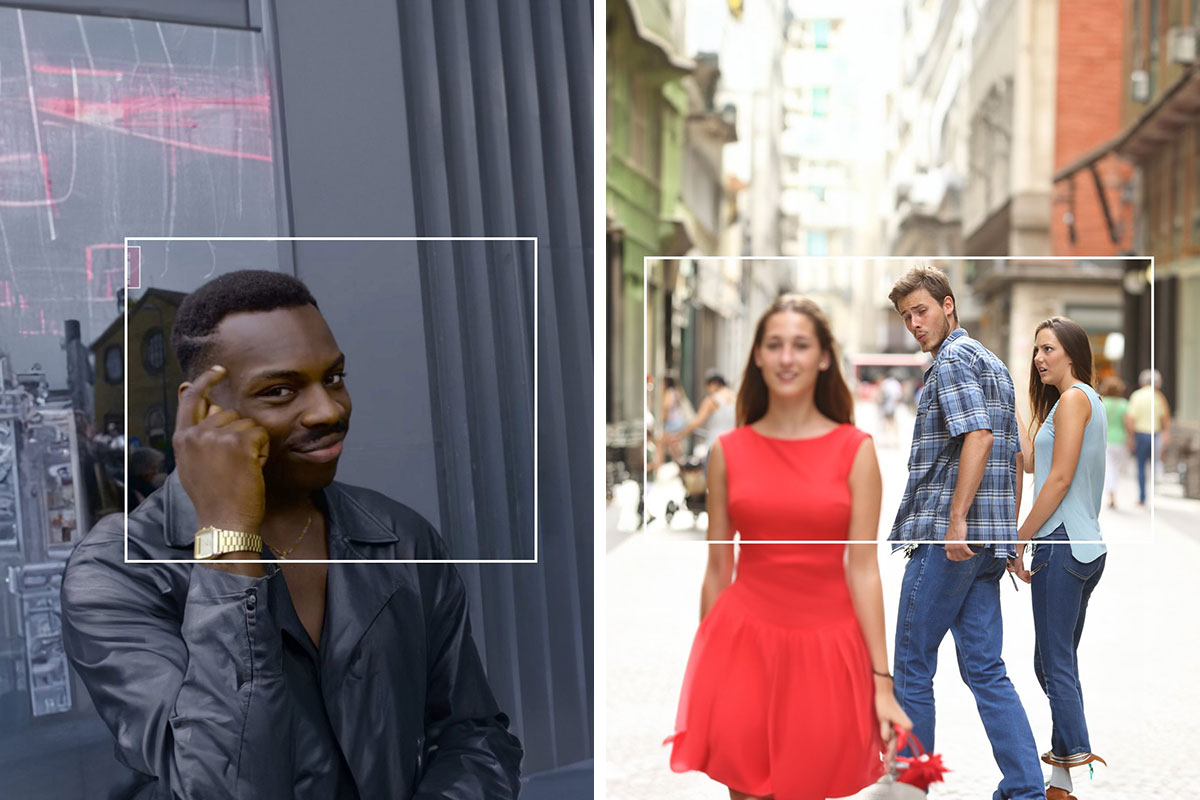 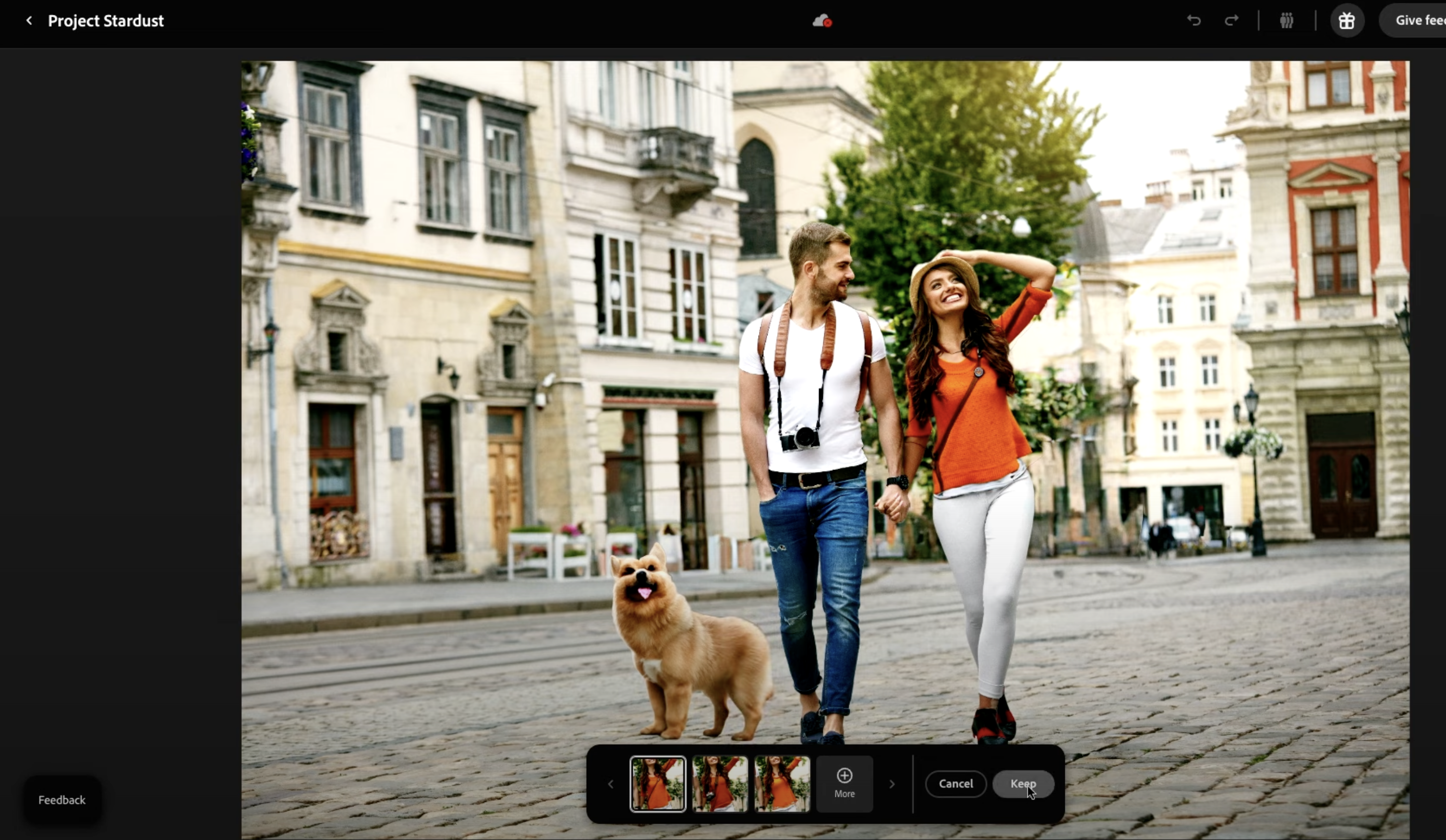 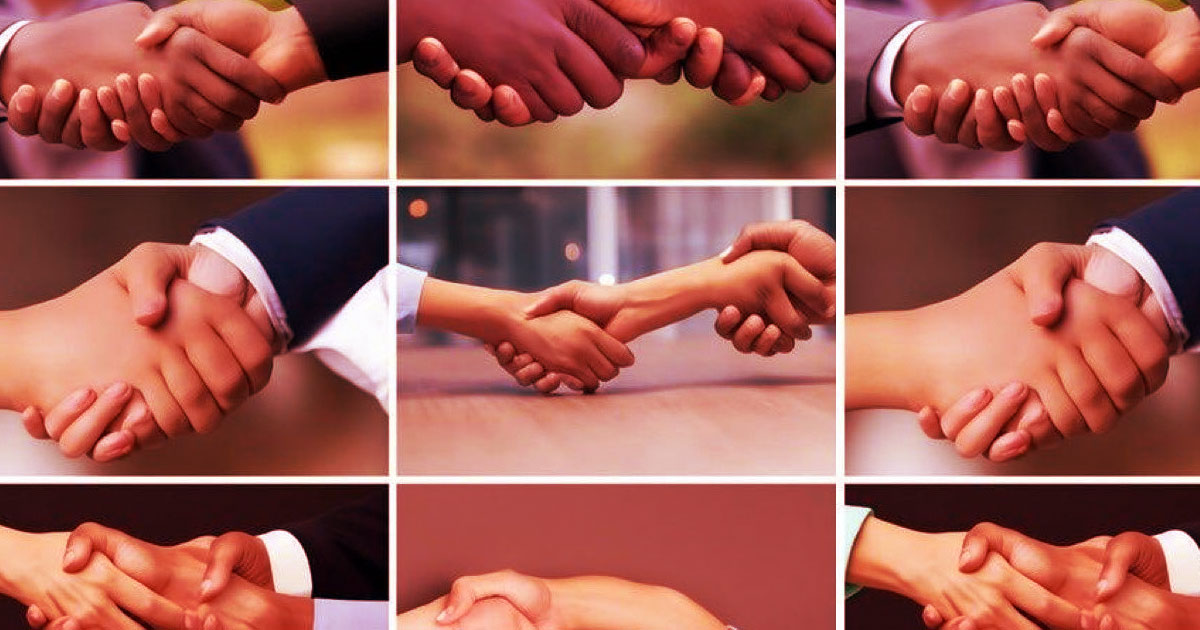 Маркетинг та Реклама
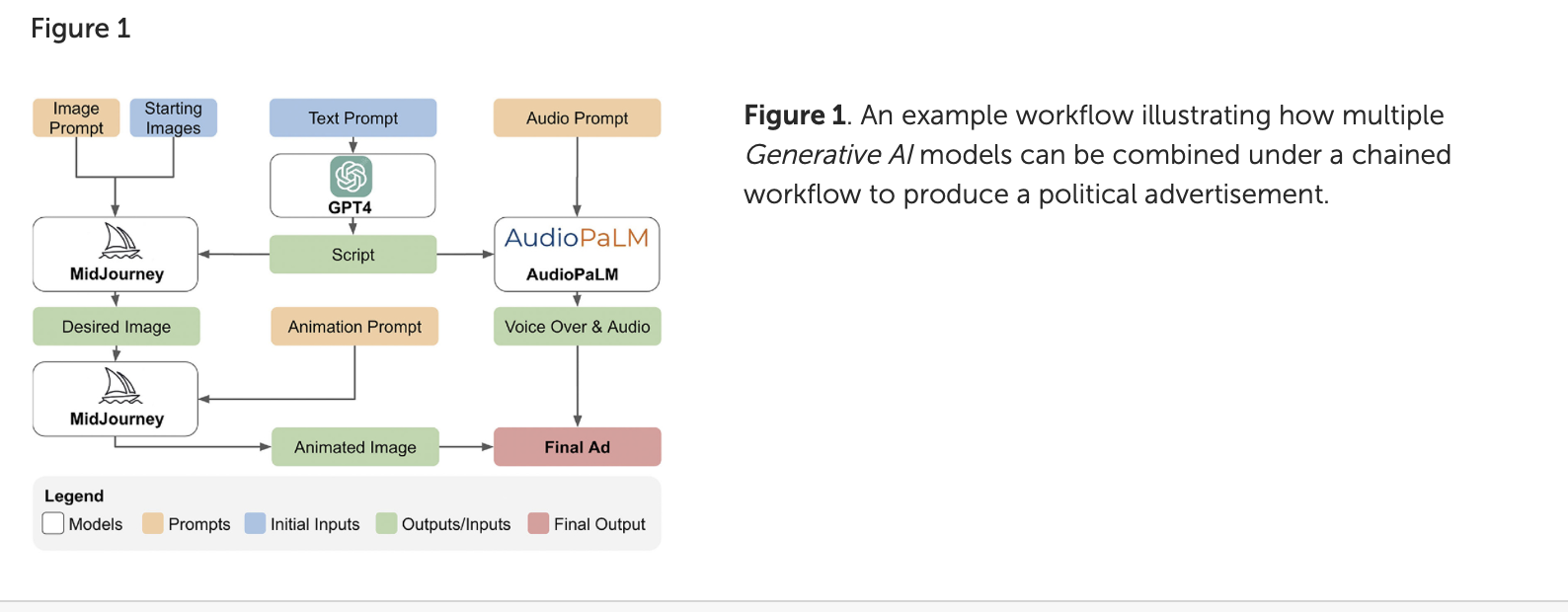 https://www.frontiersin.org/articles/10.3389/fpos.2023.1257092/full
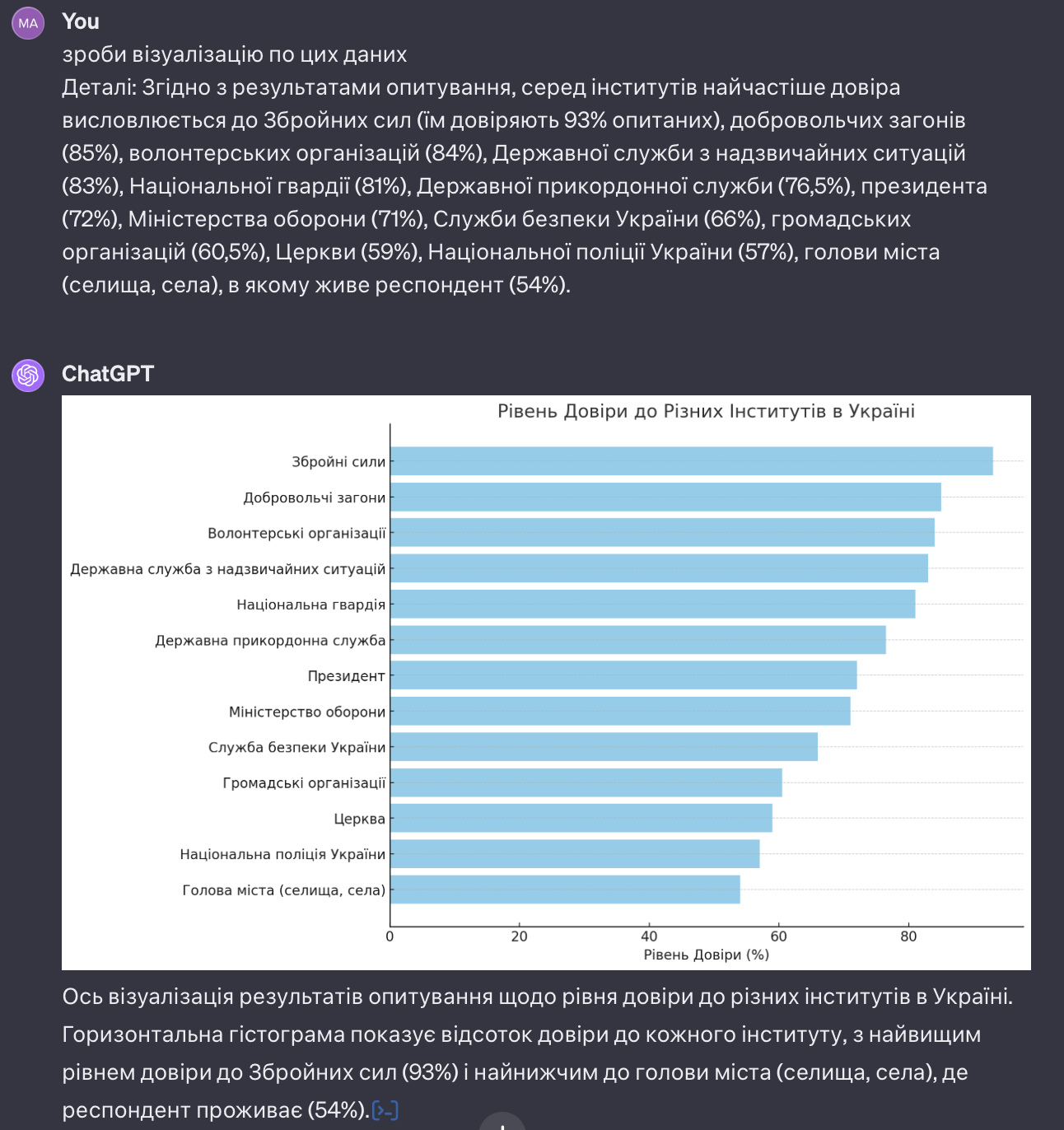 Візуалізація Даних та Інформації
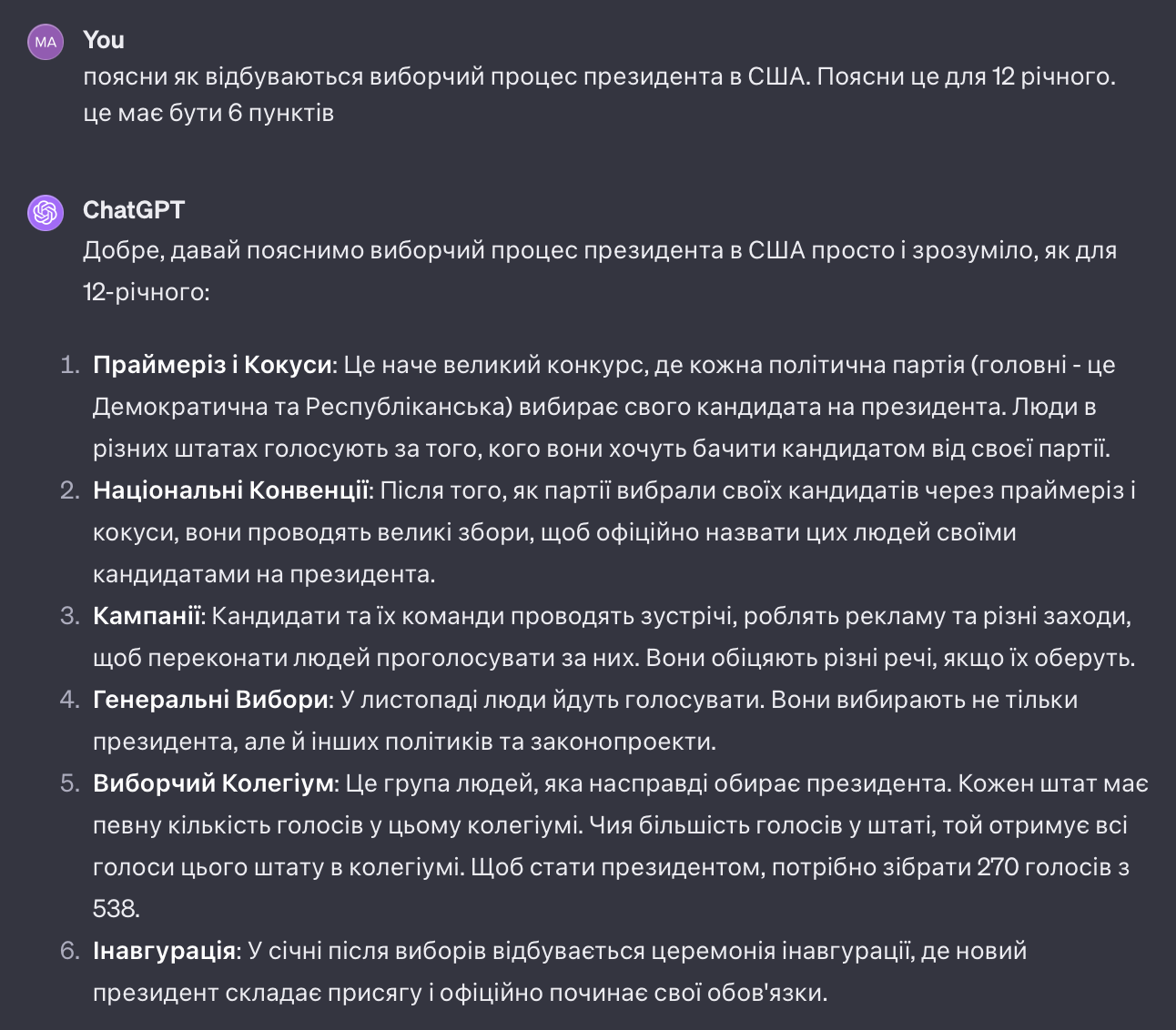 Кампанії Просвітництва та Освіти:
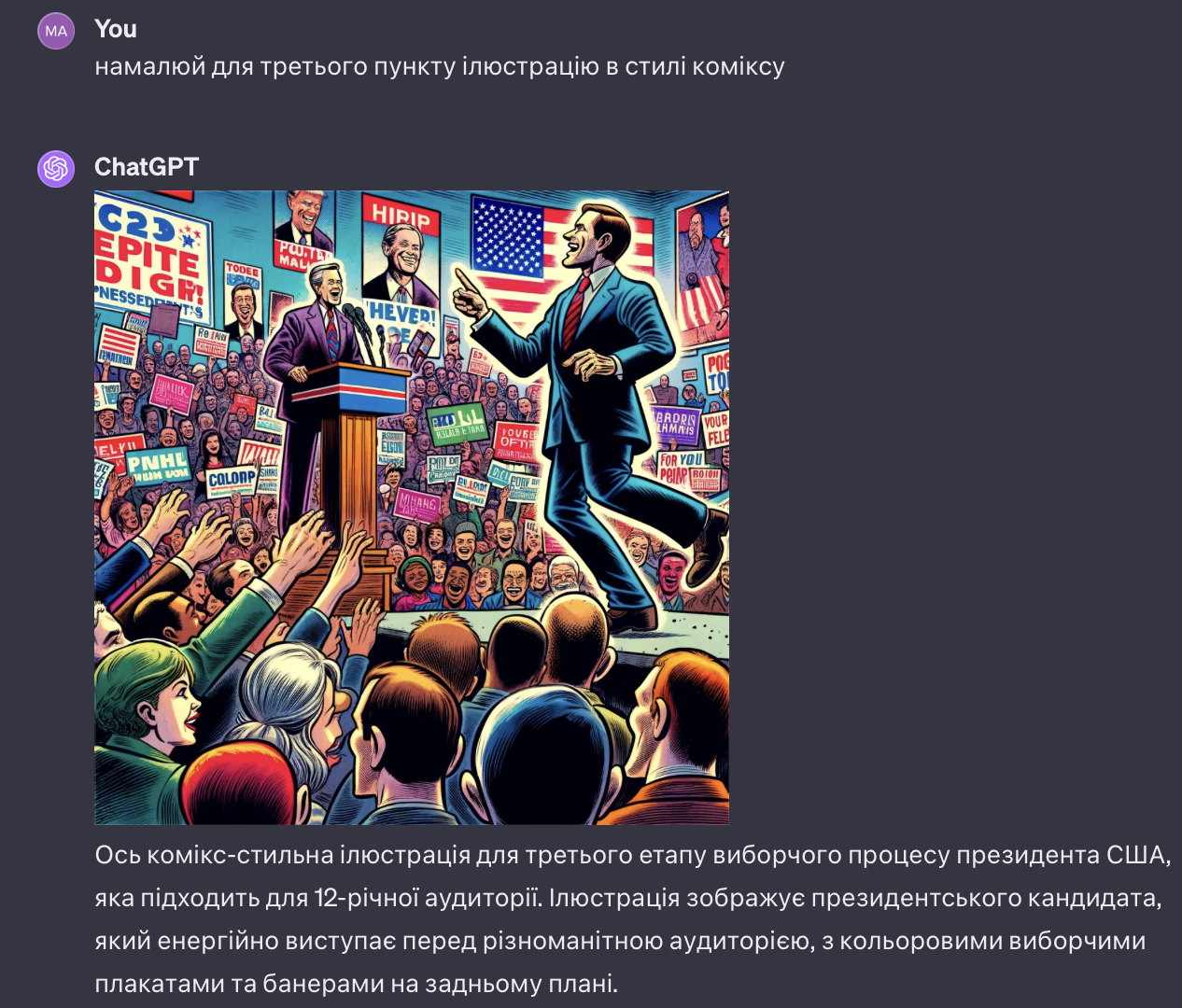 Кампанії Просвітництва та Освіти:
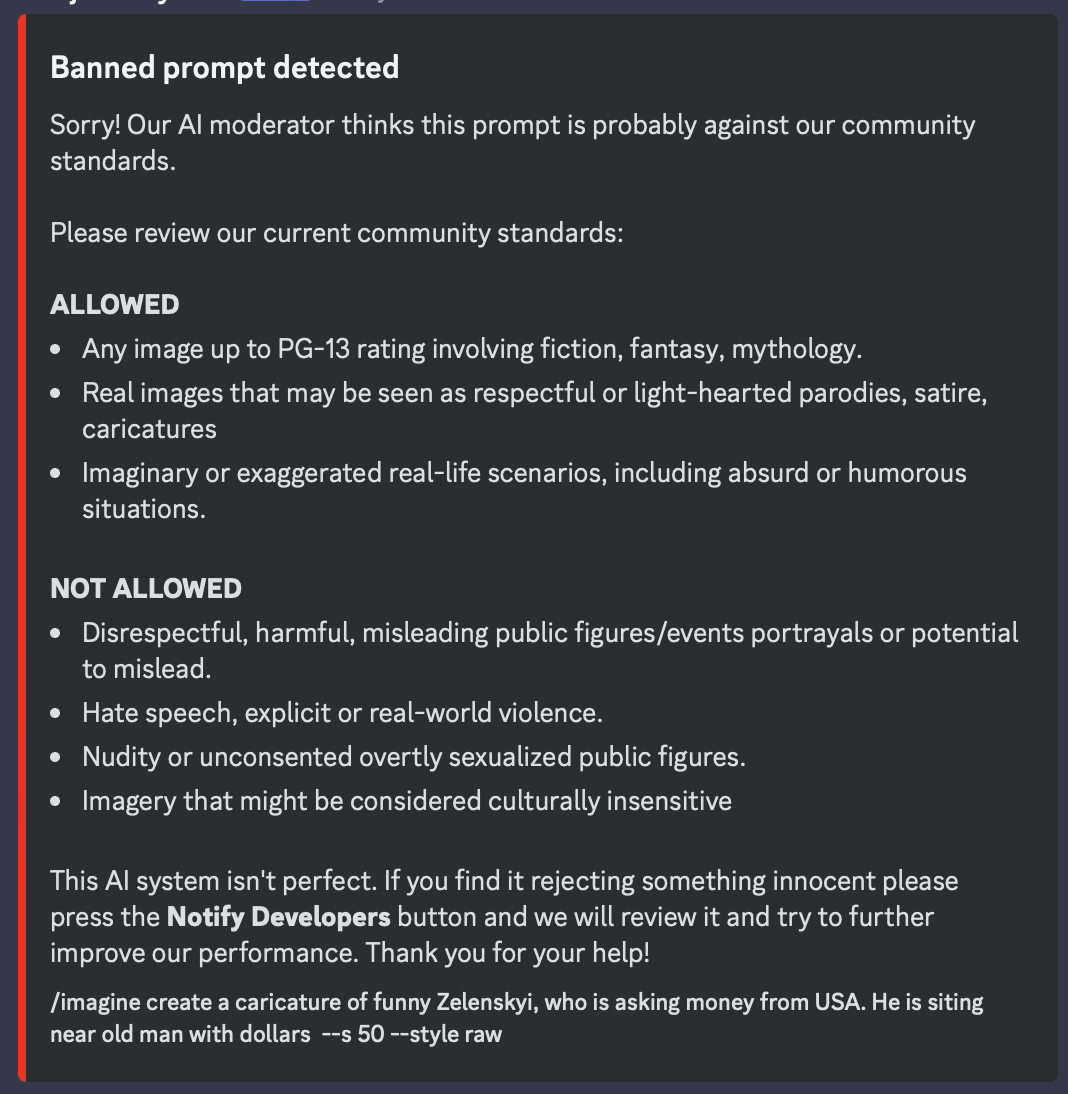 Сатира та Гумор
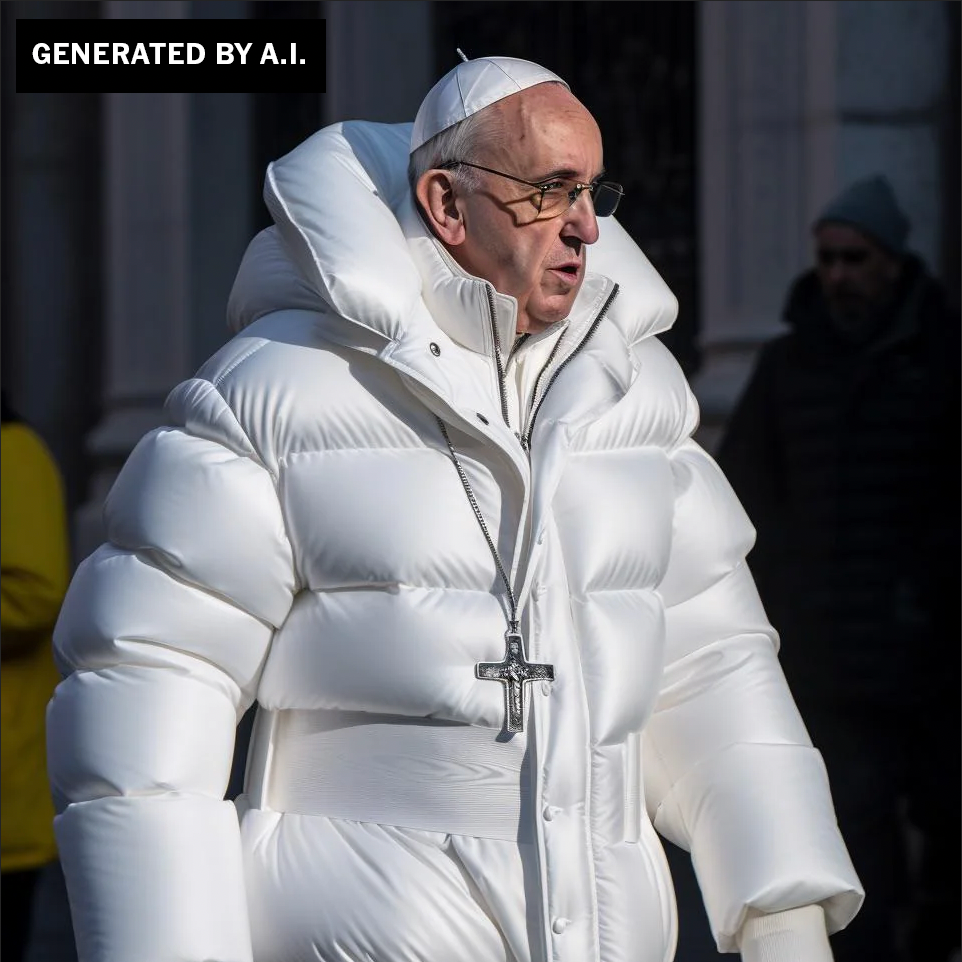 Сатира та Гумор
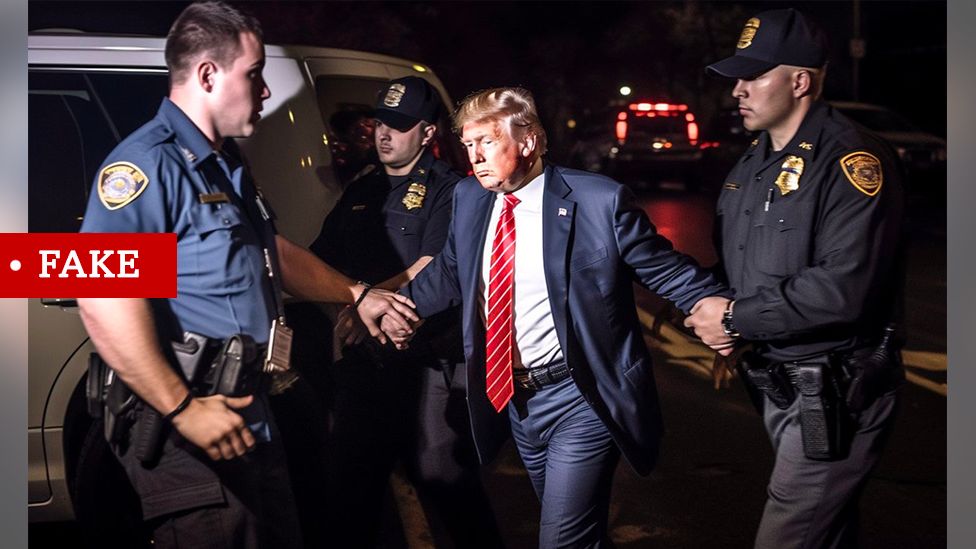 Маніпуляції
Активність в соціальних мережах
Палестинці і їх симпатики переважають своїм контентом Ізраїль. Ну і в цілому прихильники Ізраїлю менш активні в мережах. 

Аналіз соцмереж по 1 мільйону постів, показує як сильно Палестина перебиває наратив. Особливо серед молоді.
Audio and video generation
Посередні результати
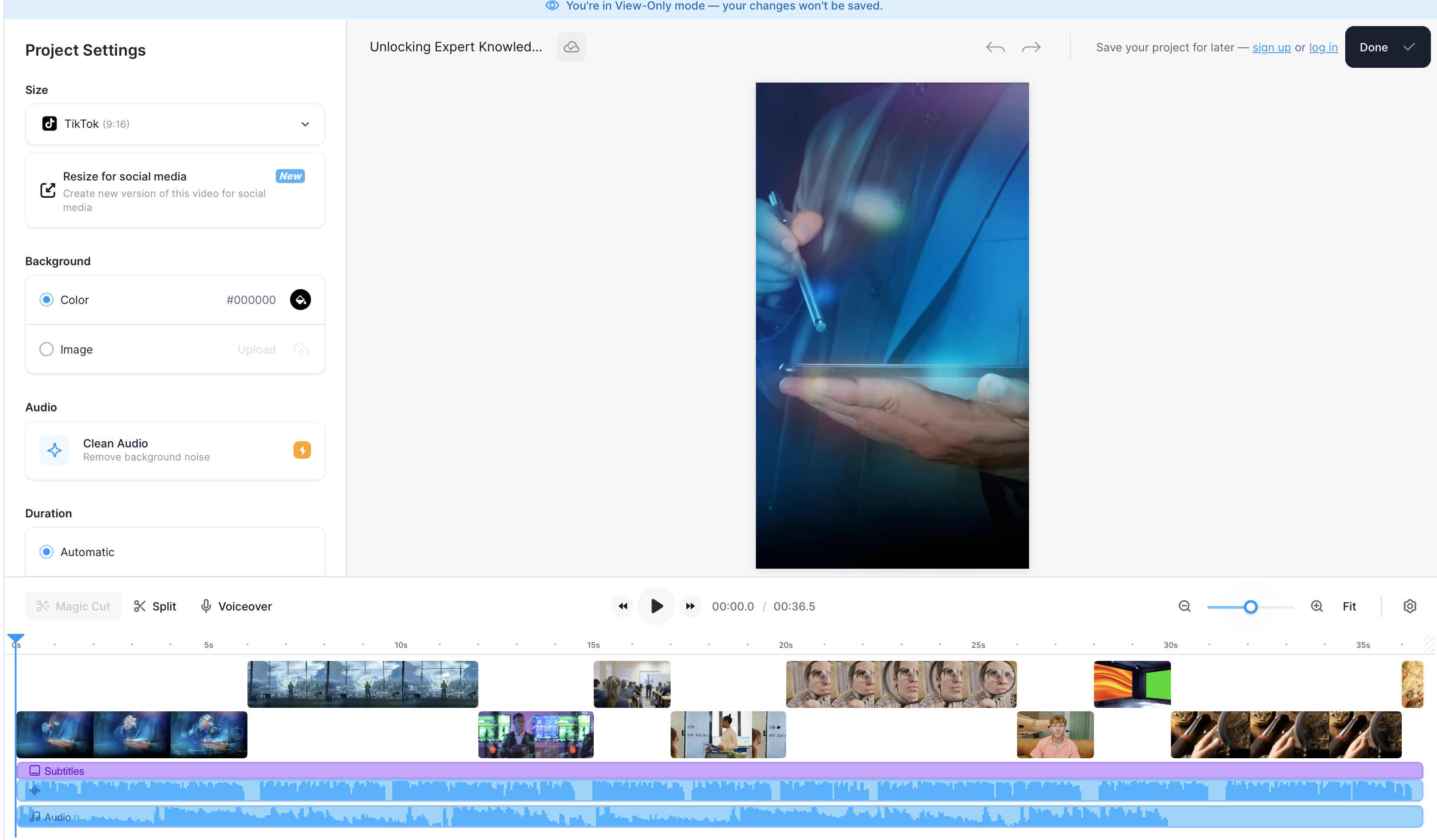 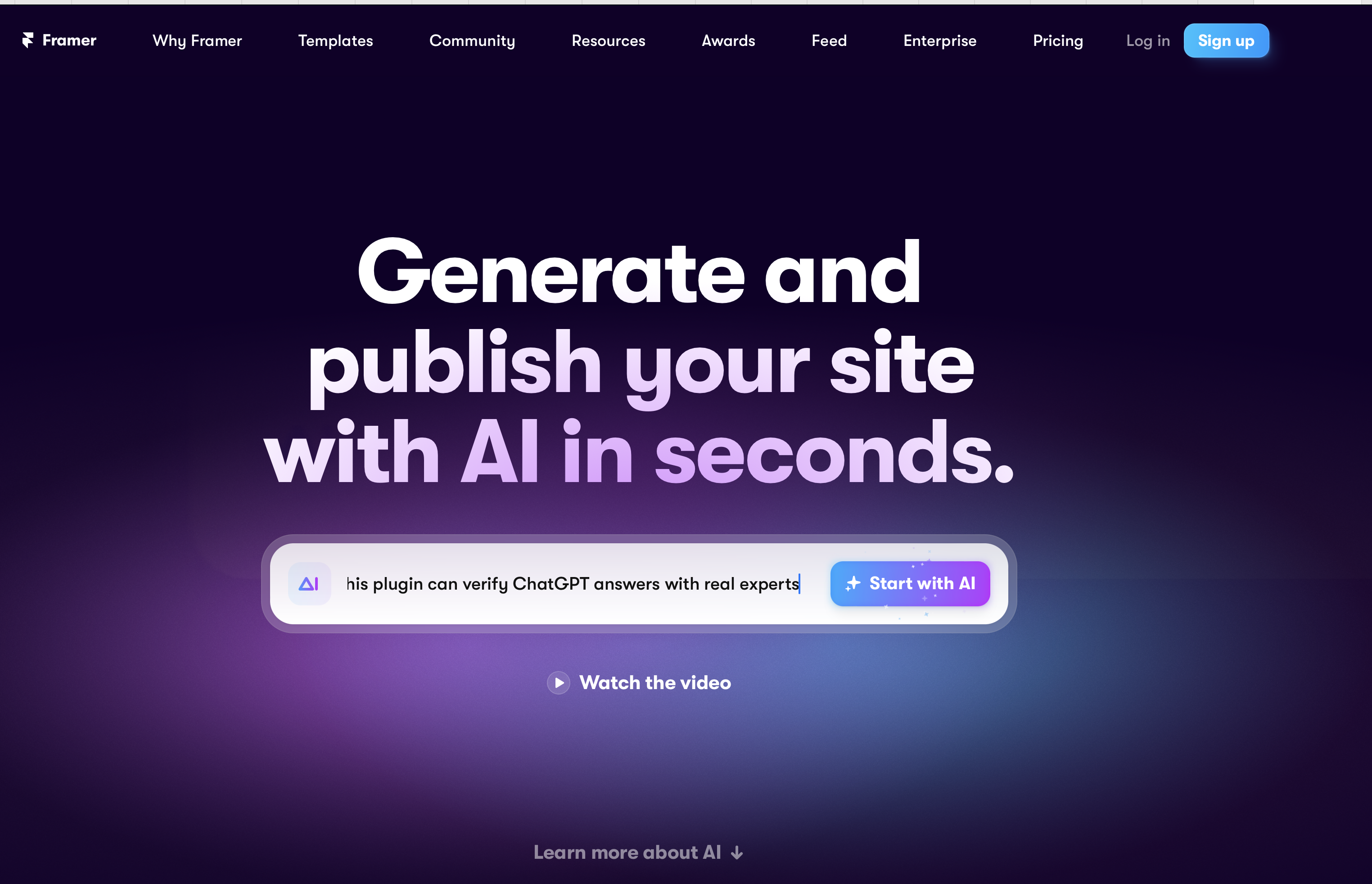 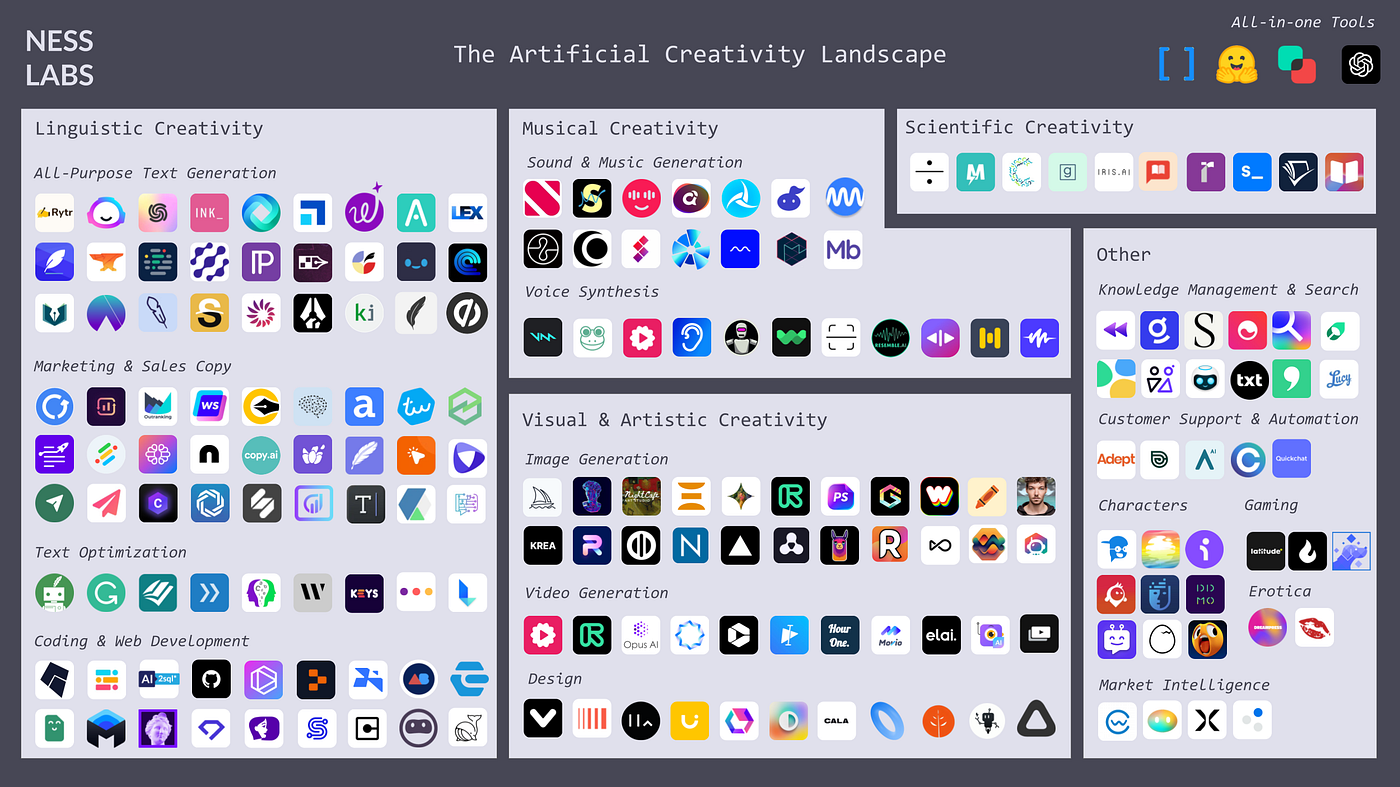 Сотні нових інструментів
Дякую за увагу